Văn bản 1:
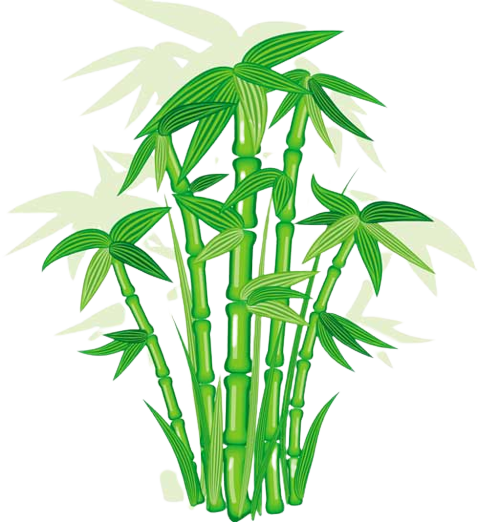 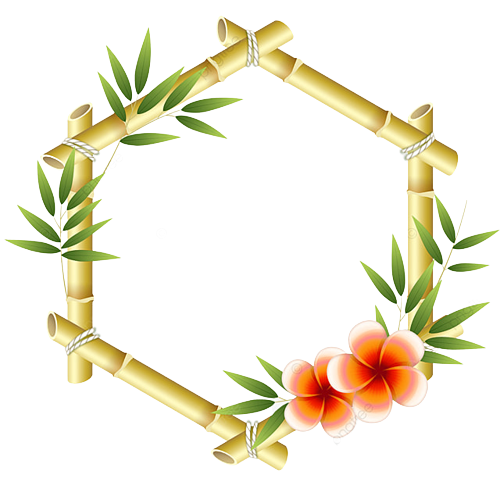 Cây tre VIỆT NAM
1
KHỞI ĐỘNG
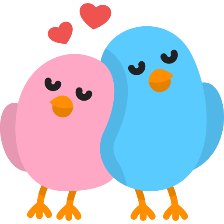 2
3
HÌNH THÀNH KIẾN THỨC
Cây tre VIỆT NAM
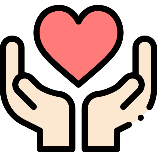 4
LUYỆN TẬP
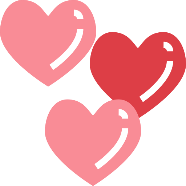 VẬN DỤNG
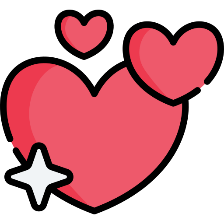 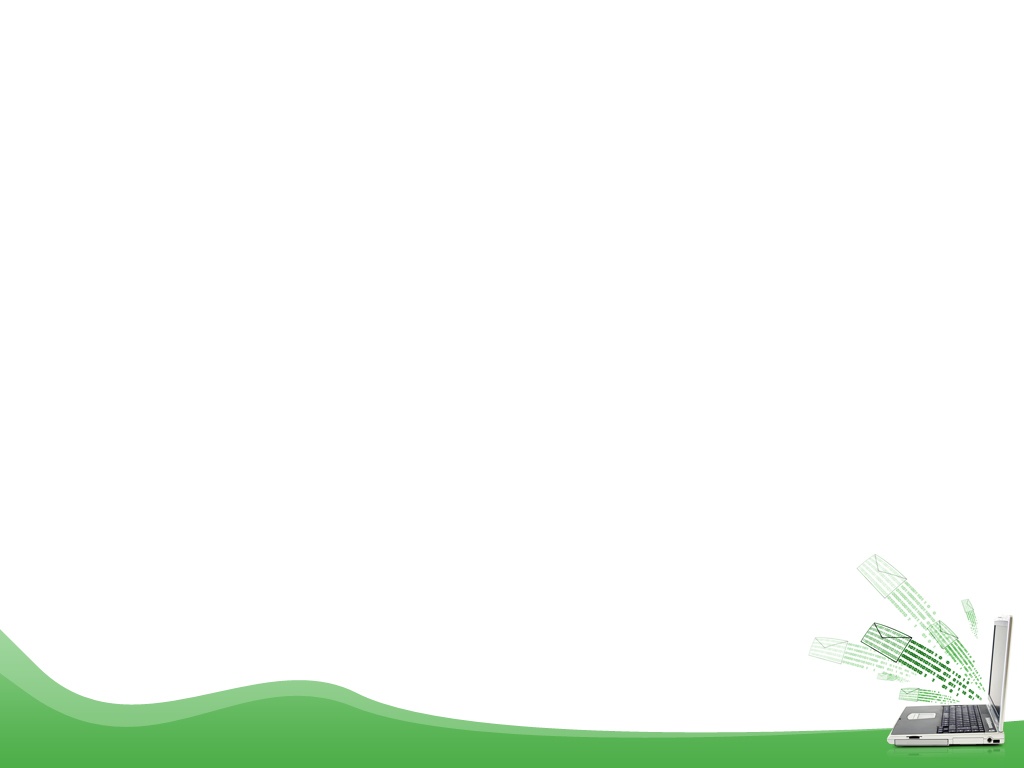 KHỞI ĐỘNG
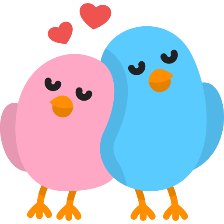 Qua video vừa xem, em thấy cây tre có ý nghĩa như thế nào với con người và cuộc sống của chúng ta hiện nay?
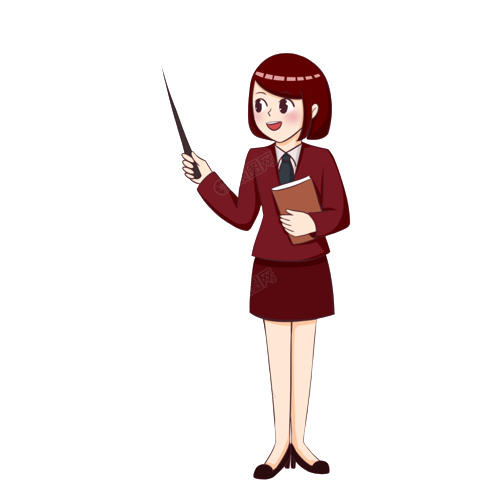 - Tre trở thành nhạc cụ sáo, đàn,…để giúp nhạc sĩ thể hiện bản nhạc đậm chất truyền thống, với âm hưởng trong trẻo, trầm bổng.
- Tre được dùng làm vật liệu trong thiết kế, trang trí nhà hàng rất đẹp mắt, và mang đậm màu sắc dân gian cho ngôi nhà hàng, gợi nhớ không gian làng quê, …
….
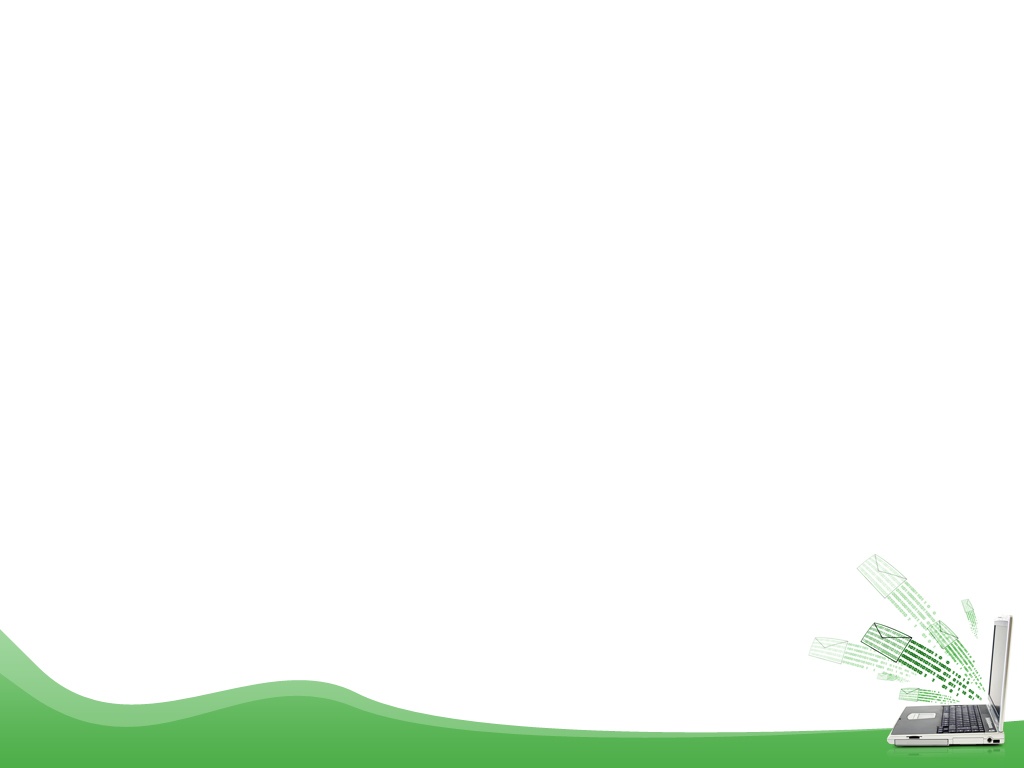 Giới thiệu bài học
- Yêu cầu: Đọc phần Giới thiệu bài học (SGK/tr.53) và cho biết:
1) Bài 9 gồm những văn bản đọc nào?
2) Các VB đọc chủ yếu thuộc thể loại gì?
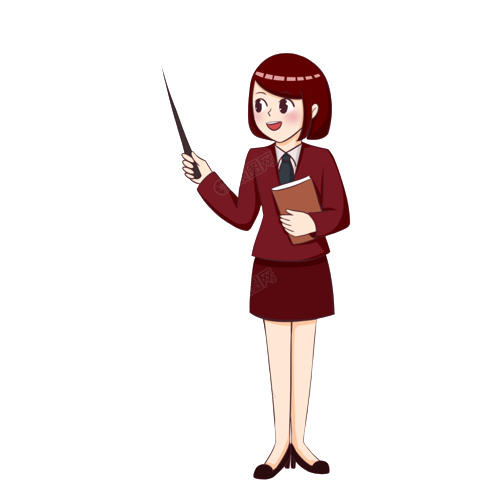 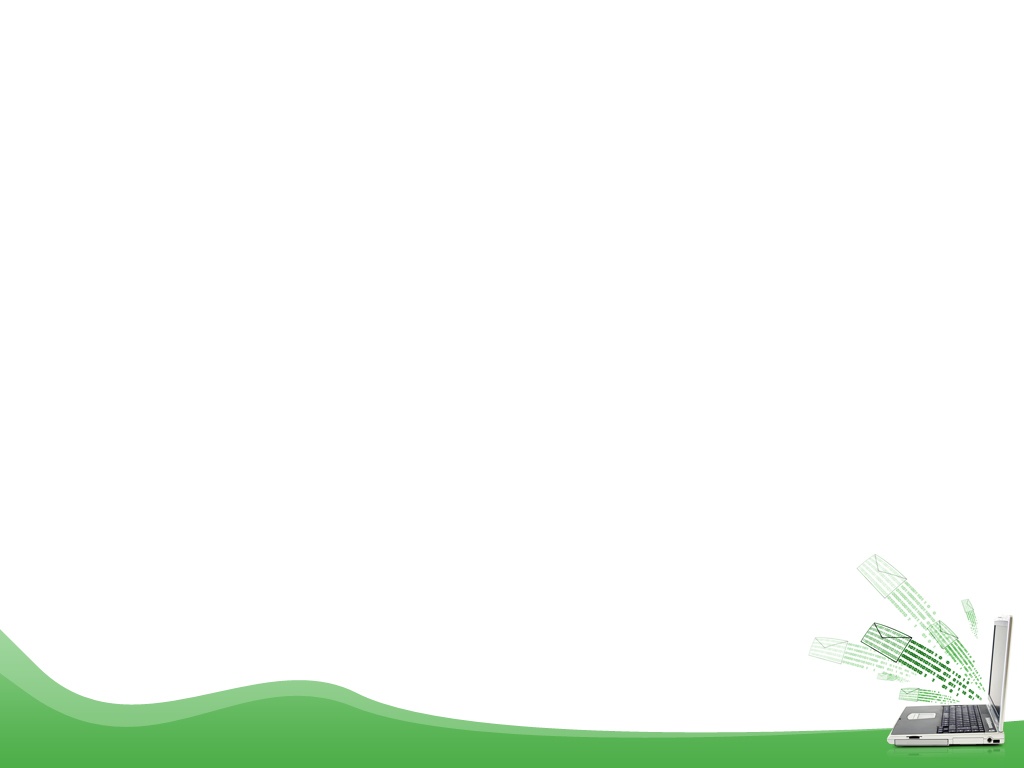 Giới thiệu bài học
- Thể loại: Tùy bút và tản văn
- VB đọc chính:
- VB1: Cây tre Việt Nam (Thép Mới)
- VB2: Người ngồi đợi trước hiên nhà (Huỳnh Như Phương)
- VB thực hành đọc: Trưa tha hương (Trần Cư)
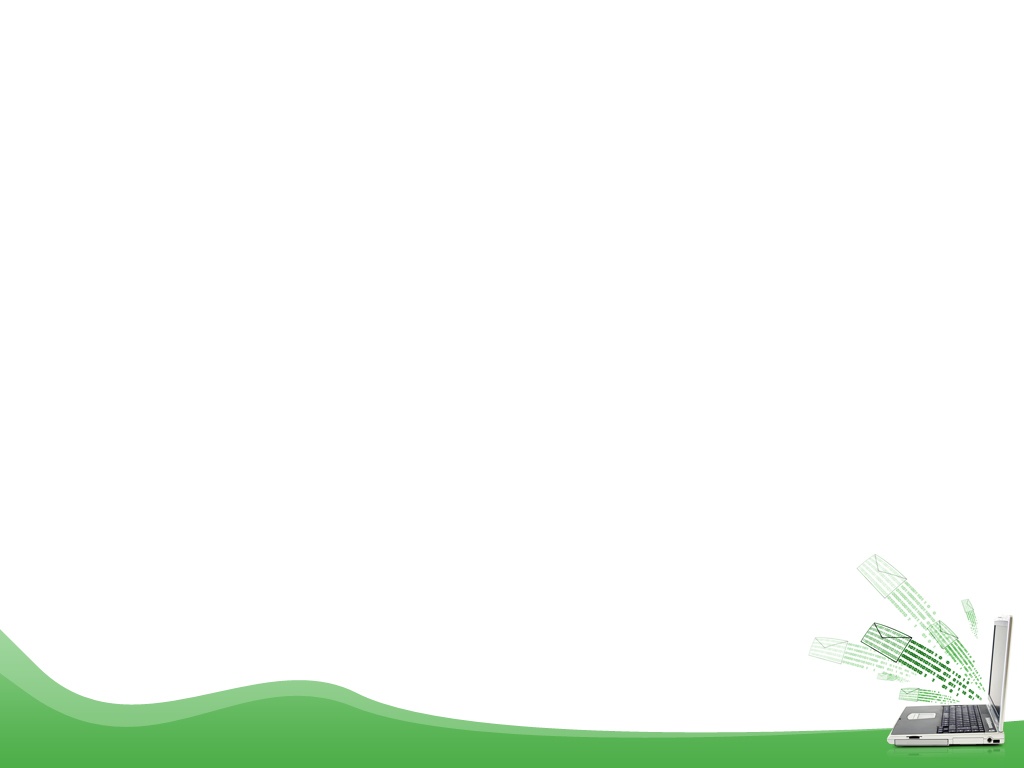 I. Kiến thức ngữ văn
- Yêu cầu: Theo dõi SGK tr.53, đọc thầm phần Tri thức ngữ văn và trình bày các thông tin đã chuẩn bị và hoàn thành Phiếu học tập 01.
- Tùy bút và tản văn thuộc thể loại văn học nào đã học ở lớp 6? Kể tên các văn bản đó? (Tùy bút và tản văn thuộc thể loại kí. Thể kí đã học ở lớp 6 được học qua thể hồi kí (VB “Trong lòng mẹ”, trích Những ngày thơ ấu- của Nguyên Hồng); thể du kí VB “Đồng Tháp Mười mùa nước nổi” (Văn Công Hùng) 
- Tùy bút là gì? Tản văn là gì? Vì sao tùy bút và tản văn đều xếp vào thể kí?
(Tìm điểm giống nhau và khác nhau giữa tùy bút và tản văn?)
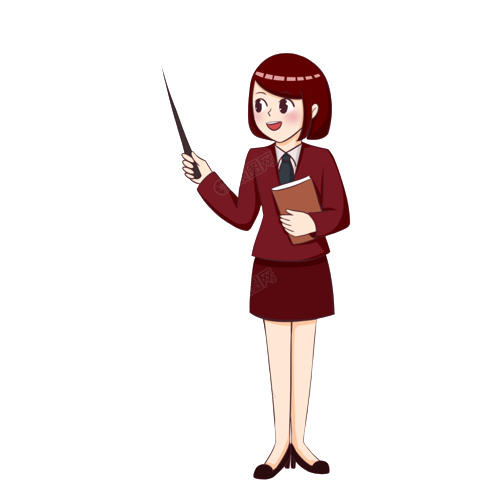 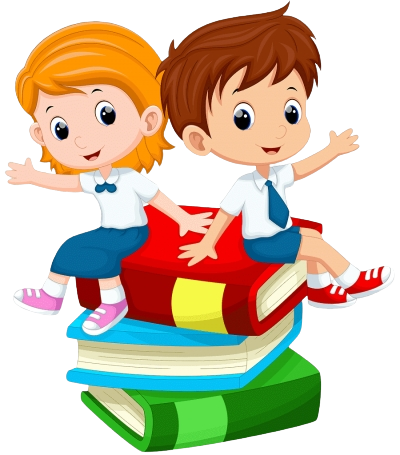 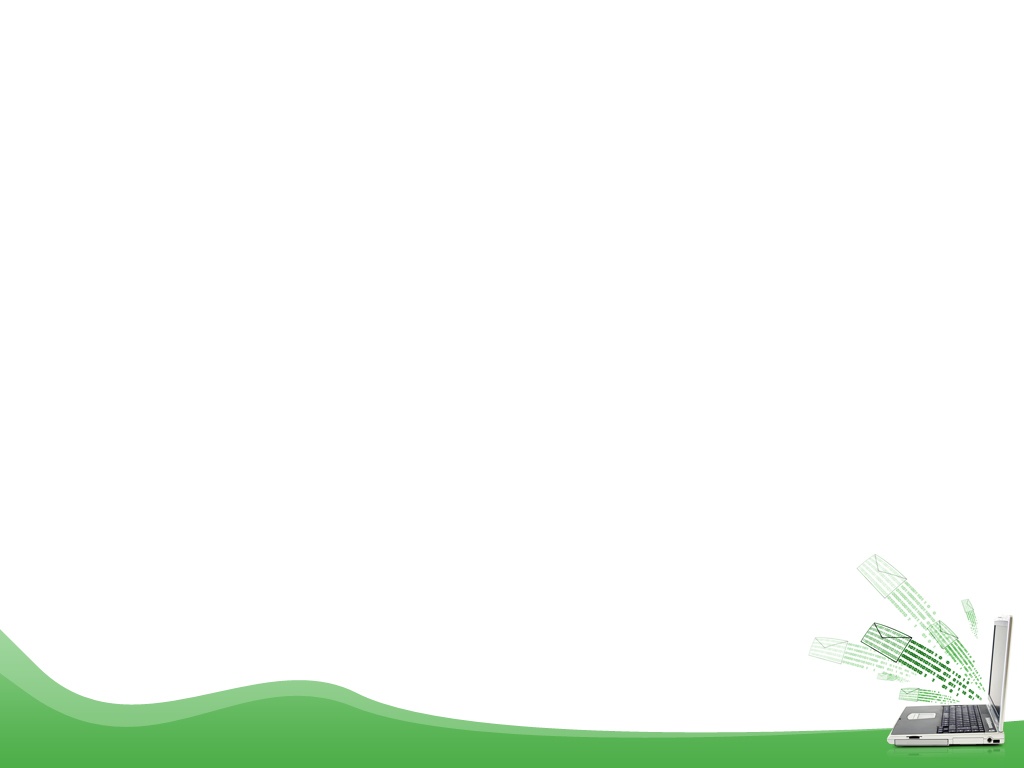 I. Kiến thức ngữ văn
* Yêu cầu: Hoàn thành phiếu học tập số 02
- Chất trữ tình và cái “tôi” trong tùy bút tản văn được thể hiện cụ thể như thế nào?
- Ngôn ngữ của tùy bút và tản văn giàu chất thơ được thể hiện ở những khía cạnh nào?
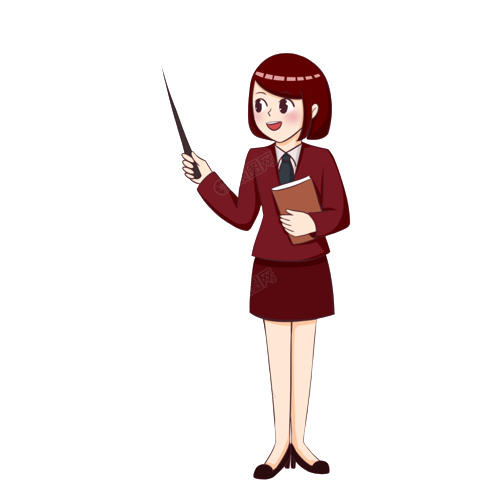 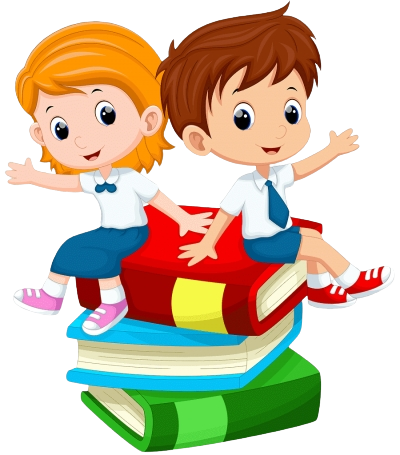 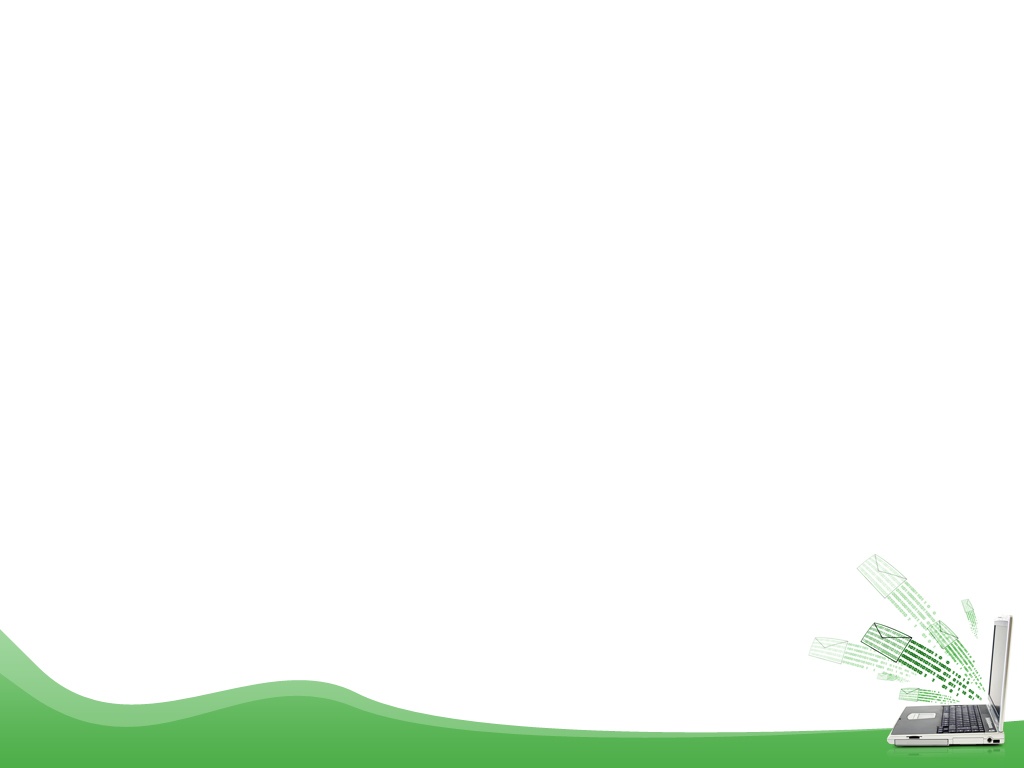 I. Kiến thức ngữ văn
1. Tùy bút và tản văn
Tùy bút và tản văn đều là thể loại kí, là văn xuôi đậm chất trữ tình.
- Tùy bút là thể văn xuôi trữ tình ghi chép lại một cách tự do những suy nghĩ, cảm xúc mang đậm màu sắc cá nhân của tác giả về con người và sự việc. Ngôn ngữ của tùy bút giàu chất thơ.
- Tản văn, một dạng bài gần với tùy bút, có thể là văn xuôi sử dụng cả tự sự, trữ tình, nghị luận,….nêu lên các hiện tượng giàu ý nghĩa xã hội và bộc lộ một các chân thực, trực tiếp tình cảm, ý nghĩ mang đậm cá tính mới.
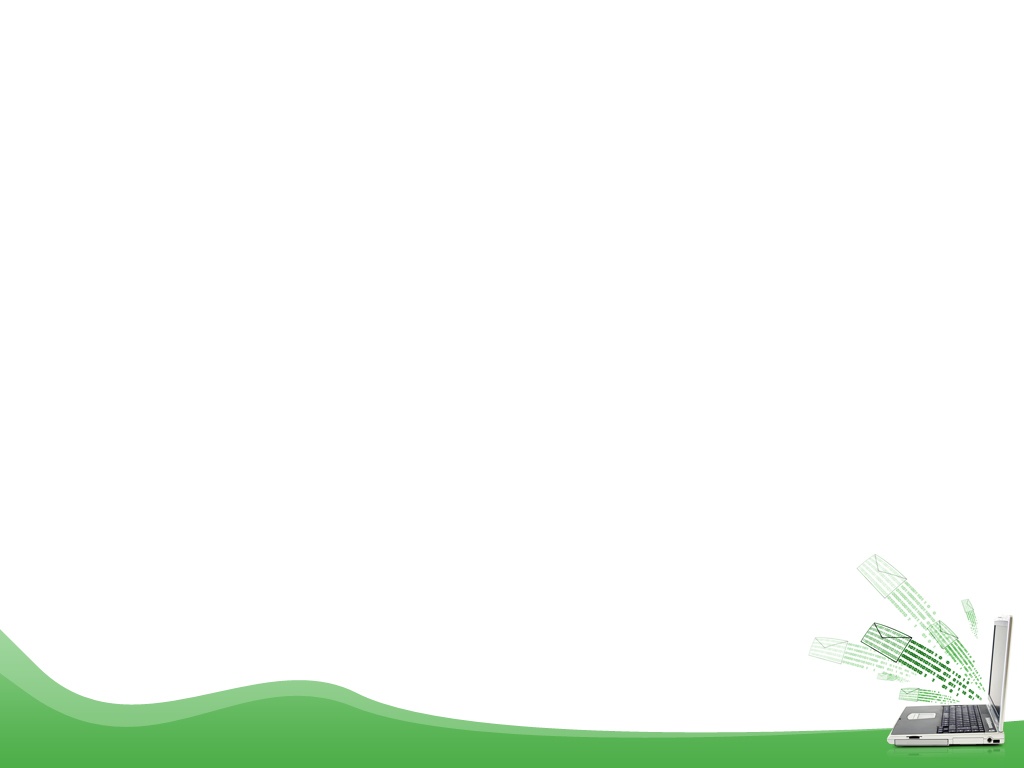 I. Kiến thức ngữ văn
2. Chất trữ tình, cái “tôi”, ngôn ngữ của tùy bút, tản văn
- Chất trữ tình trong tùy bút và tản văn là sự thể hiện trực tiếp những suy nghĩ, tình cảm, cảm xúc của người viết trước sự việc được nói tới
- Cái “tôi” của tác giả được thể hiện rất rõ nét
- Ngôn ngữ giàu chất thơ, chất trữ tình:
+  chú trọng tái hiện nội tâm, cảm xúc;
+ miêu tả thiên nhiên thơ mộng;
+ sử dụng nhiều phép tu từ, ngôn ngữ giàu hình ảnh, nhịp điệu, mang hơi thở của cuộc sống.
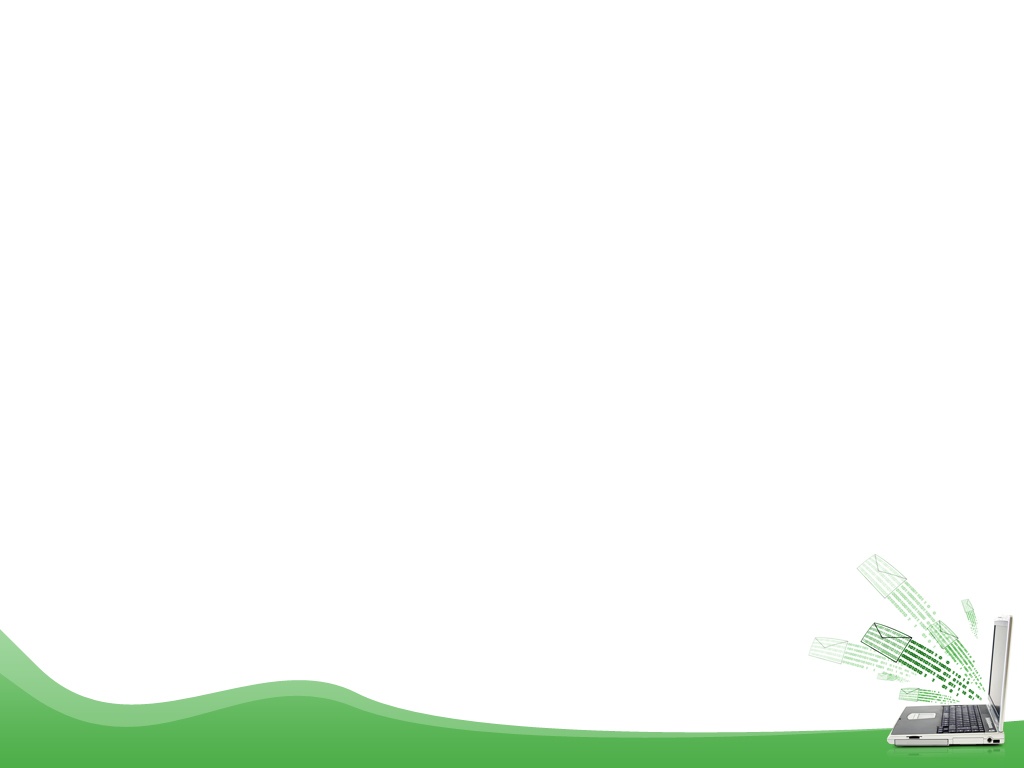 II. Đọc – tìm hiểu chung
1. Tác giả
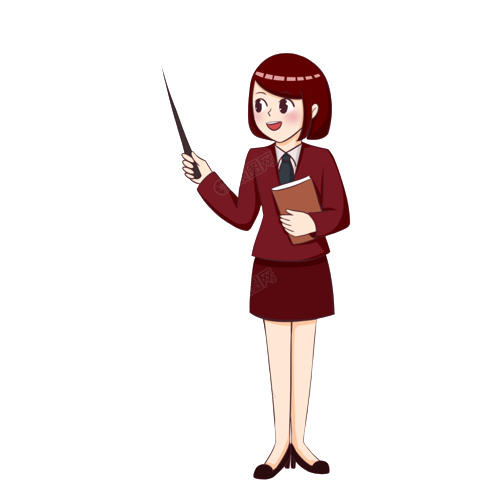 Yêu cầu: 
- Giới thiệu những hiểu biết của em về nhà văn Thép Mới.
 - Em biết những tác phẩm nào của nhà văn?
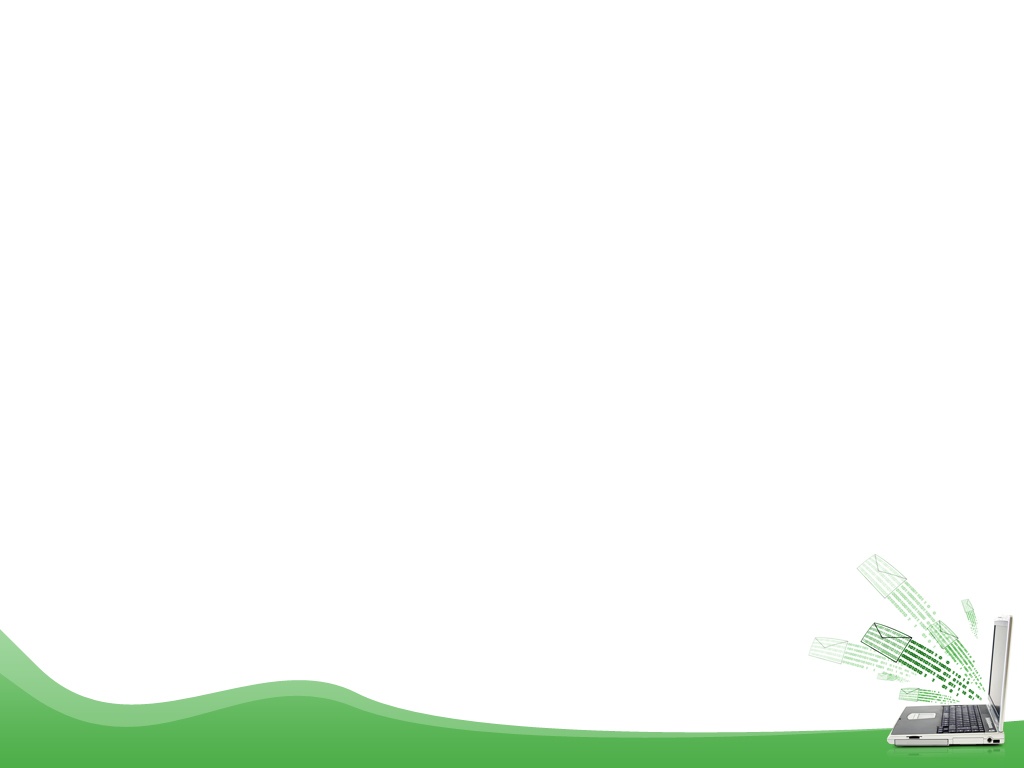 II. Đọc – tìm hiểu chung
1. Tác giả
- Thép Mới (1925 - 1991) tên khai sinh là Hà Văn Lộc.
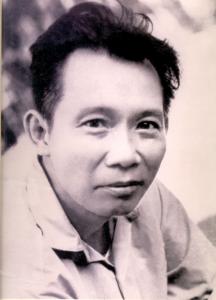 - Quê ở quận Tây Hồ, Hà Nội, sinh ra tại Nam Định.
- Là một nhà báo, nhà văn nổi tiếng. Tác phẩm của ông giàu chất trữ tình, cảm hứng nổi bật là ca ngợi tình thần yêu nước của nhân dân ta.
- Một số tác phẩm như: Cây tre Việt Nam, Hiên ngang Cu-ba, Nguyễn Ái Quốc đến với Lê-nin, Điện Biên Phủ - một danh từ Việt Nam…
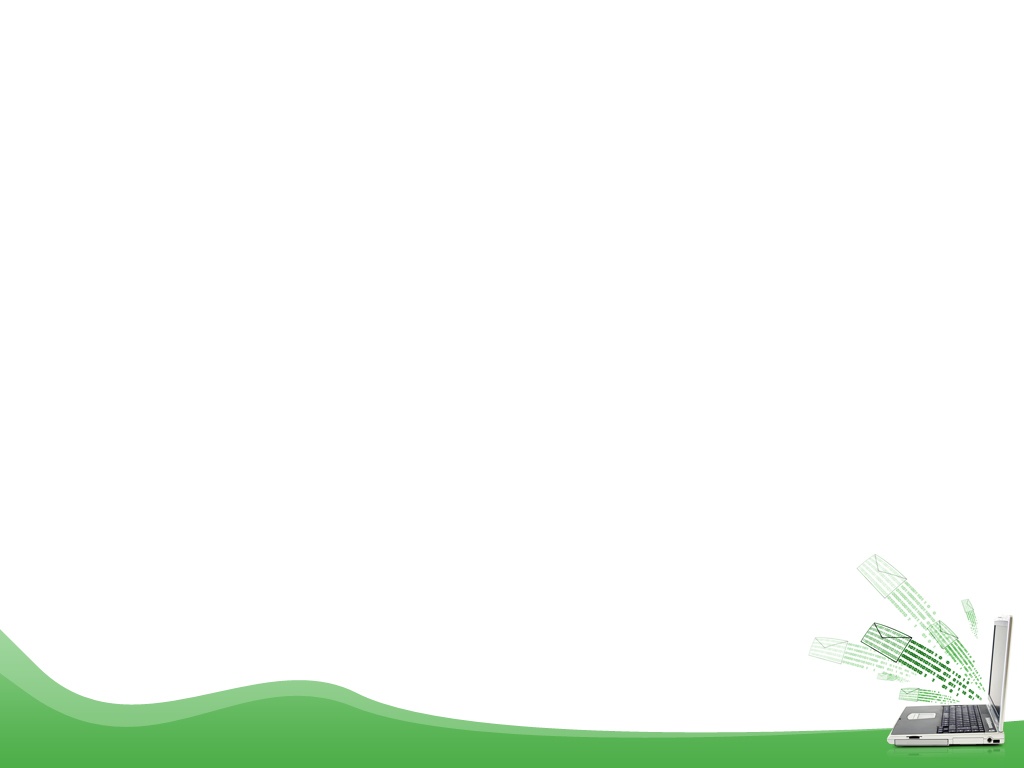 II. Đọc – tìm hiểu chung
2. Văn bản
a. Đọc, từ khó
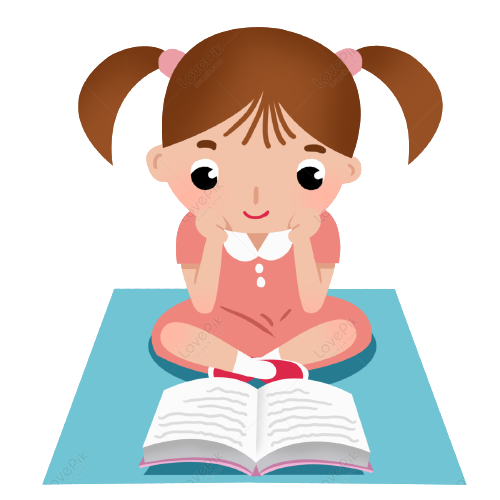 Giải nghĩa các cụm từ:
+ cho mai lấy trúc
+  đánh chắt
+ Thành đồng Tổ quốc
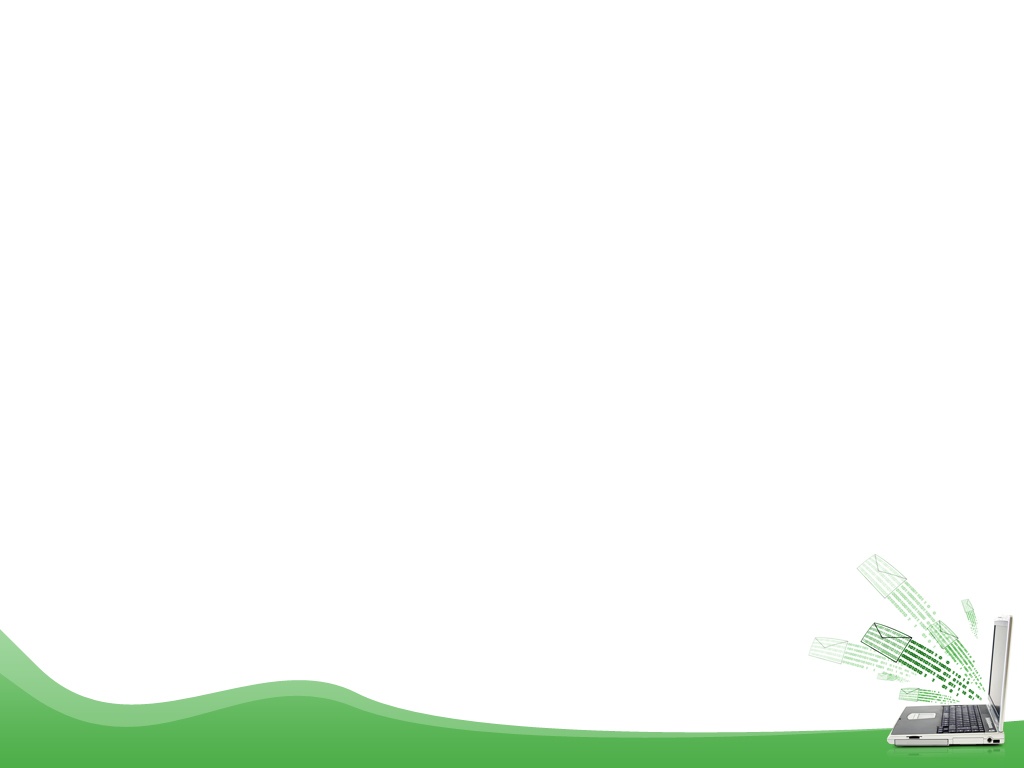 II. Đọc – tìm hiểu chung
2. Tác phẩm
Yêu cầu: HOÀN THÀNH PHIẾU HỌC TẬP SỐ 03
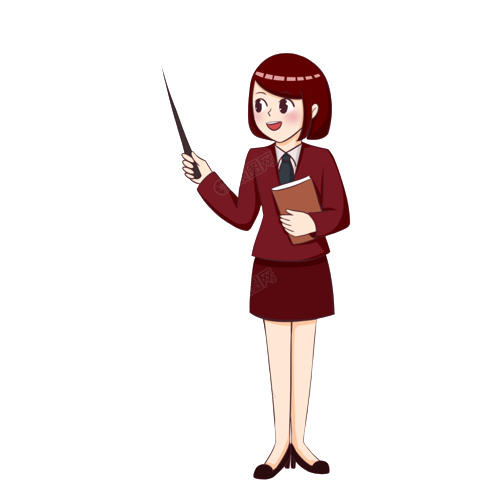 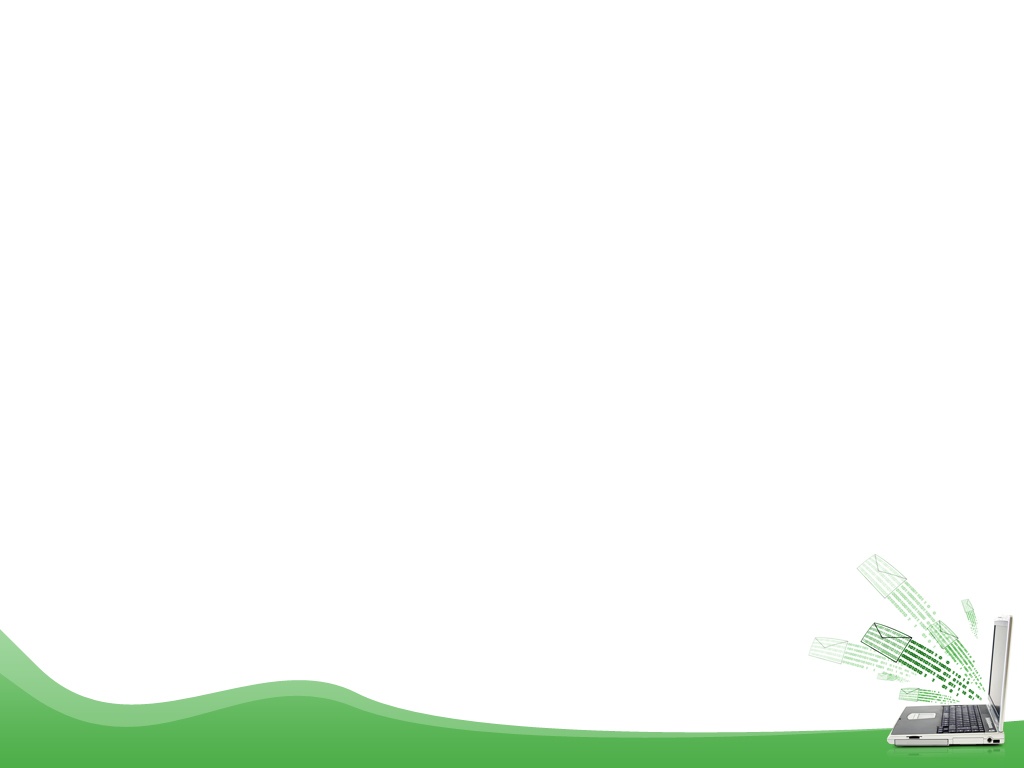 II. Đọc – tìm hiểu chung
2. Văn bản
b. Xuất xứ
Bài Cây tre Việt Nam là lời bình cho bộ phim cùng tên của các nhà điện ảnh Ba Lan. Thông qua hình ảnh cây tre, bộ phim thể hiện vẻ đẹp của đất nước và con người Việt Nam, ca ngợi cuộc kháng chiến chống thực dân Pháp (1946-1954) của dân tộc ta.
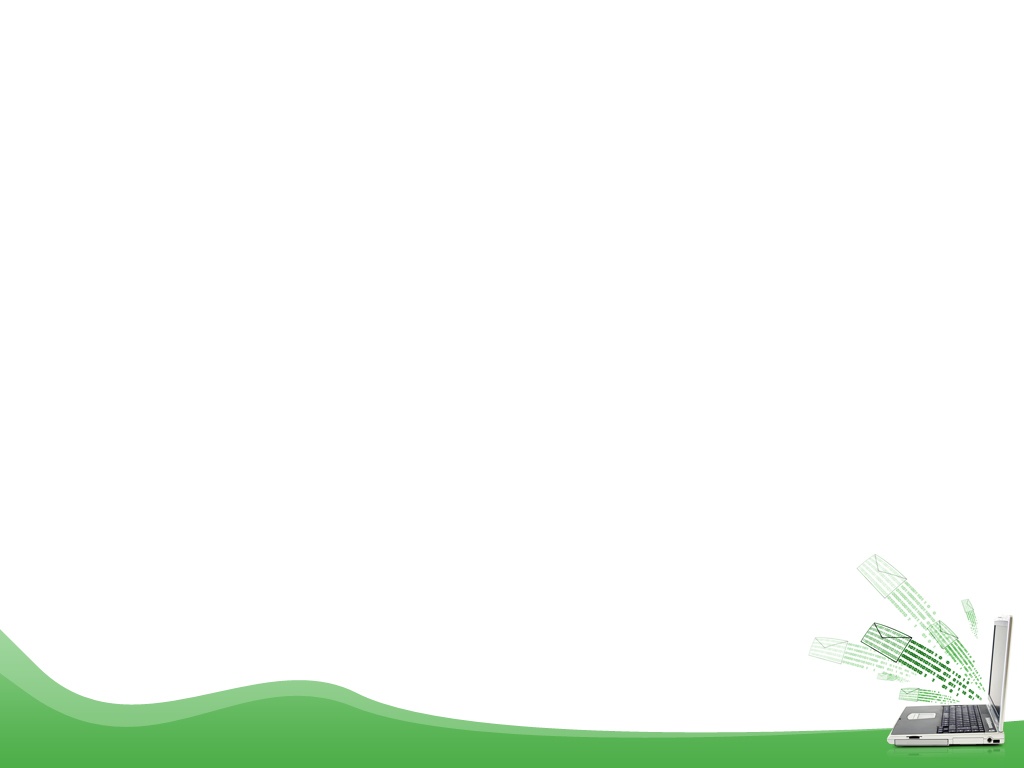 II. Đọc – tìm hiểu chung
2. Văn bản
c. Thể loại: Tùy bút- (thuộc thể kí chính luận trữ tình)
- Đề tài: Viết về sự gắn bó của cây tre với con người Việt Nam, tác giả khẳng định vẻ đẹp của con người Việt Nam.
- Ngôi kể: thứ nhất (tác giả xưng “tôi”, “ta”, “chúng ta”).
- Phương thức biểu đạt: tự sự kết hợp biểu cảm, miêu tả, …giúp văn bản mang đậm màu sắc cá nhân, rất giàu chất thơ.
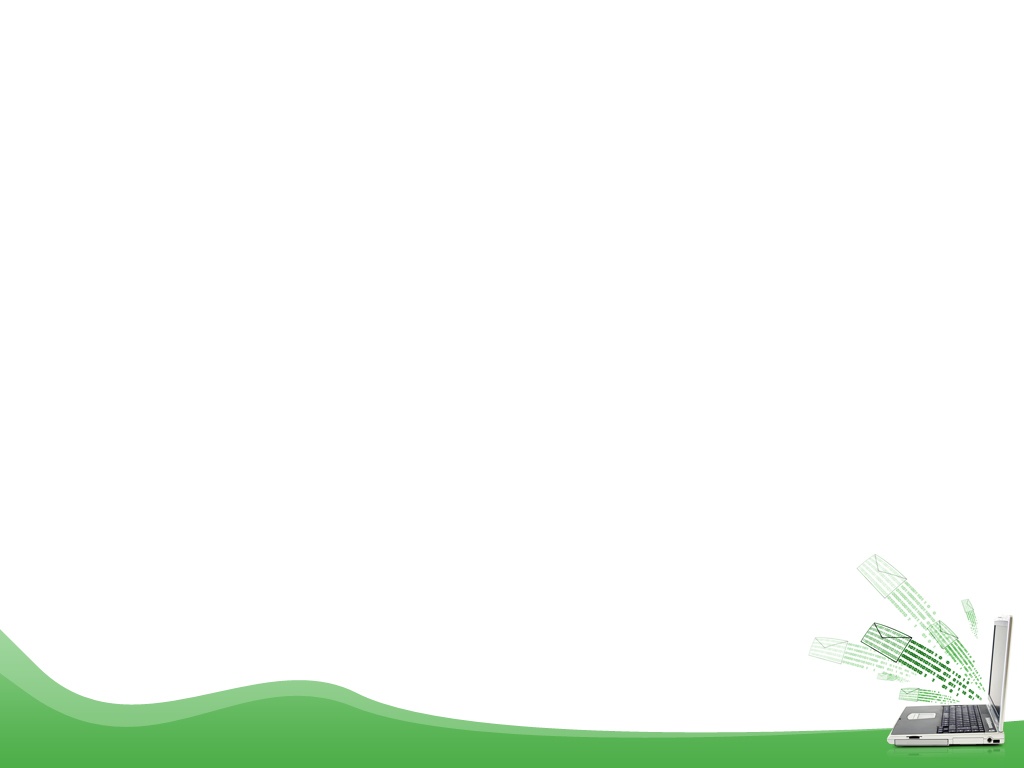 II. Đọc – tìm hiểu chung
2. Văn bản
c. Thể loại: Tùy bút - (thuộc thể kí chính luận trữ tình)
- Bố cục : Gồm 4 phần:
+ Phần 1. Từ đầu đến “chí khí như người ”: Cây tre có mặt ở mọi nơi trên đất nước ta và có những phẩm chất đáng quý.
+ Phần 2. Tiếp theo đến “chung thủy ”: Tre gắn bó với con người trong cuộc sống hàng ngày và trong lao động.
+ Phần 3. Tiếp theo đến “Tre, anh hùng chiến đấu ”: Tre sát cánh trong cuộc chiến đấu bảo vệ Tổ quốc.
+ Phần 4. (Còn lại): Tre là người bạn của dân tộc ta.
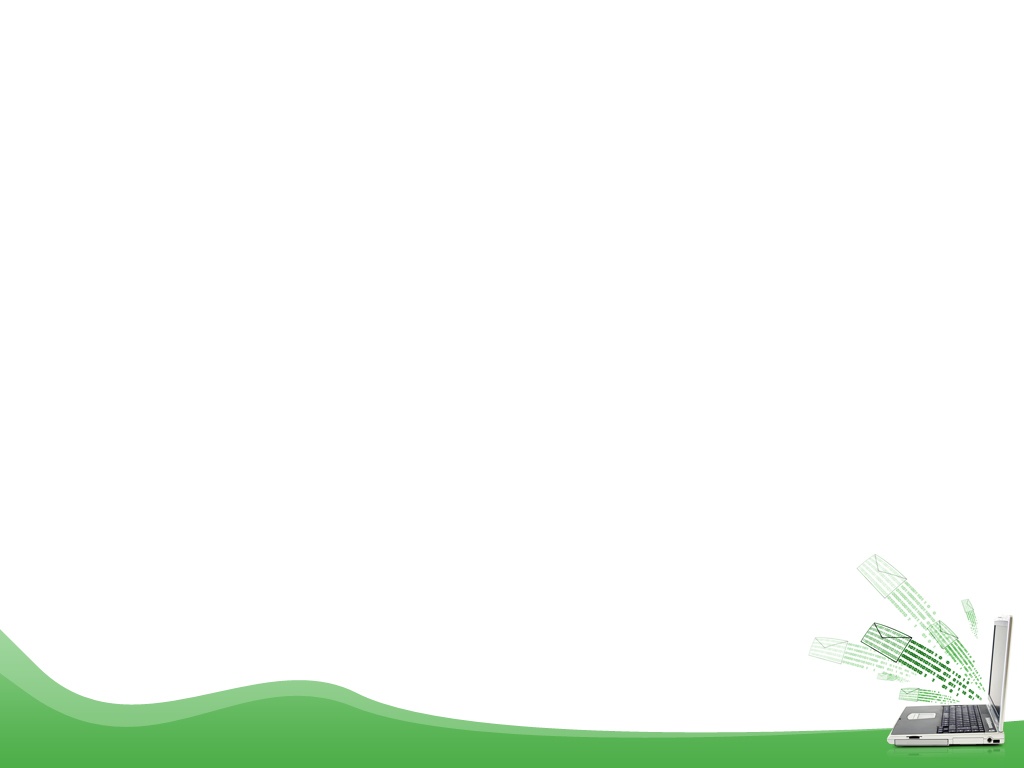 III. Đọc – hiểu văn bản
1. Vẻ đẹp của cây tre và con người Việt Nam
Yêu cầu: HOÀN THÀNH PHIẾU HỌC TẬP 4
+  Cây tre được giới thiệu như thế nào về hình dáng, phẩm chất?
+ Những từ ngữ nào trong văn bản biểu đạt rõ nhất hình ảnh của cây tre? 
+ Chỉ ra phép tu từ chủ yếu và tác dụng  của phép tu từ  khi tác giả viết về vẻ đẹp của cây tre ?
+ Nội dung chính mà tác giả muốn làm nổi bật qua bài tùy bút này là gì?
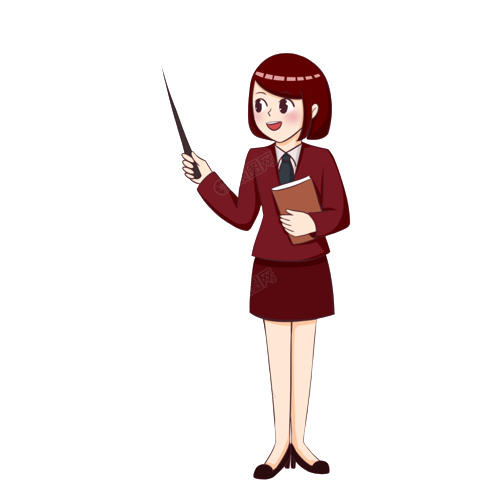 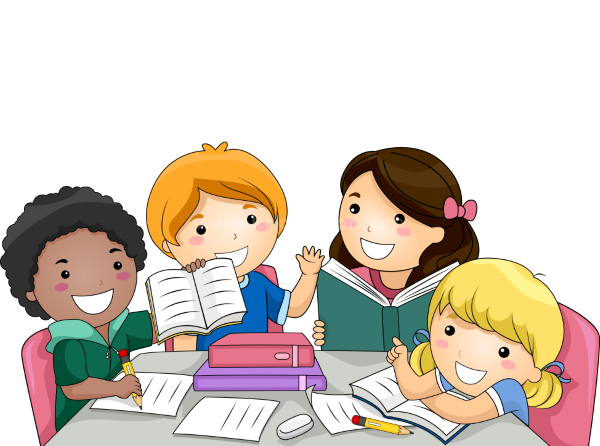 PHIẾU HỌC TẬP 04
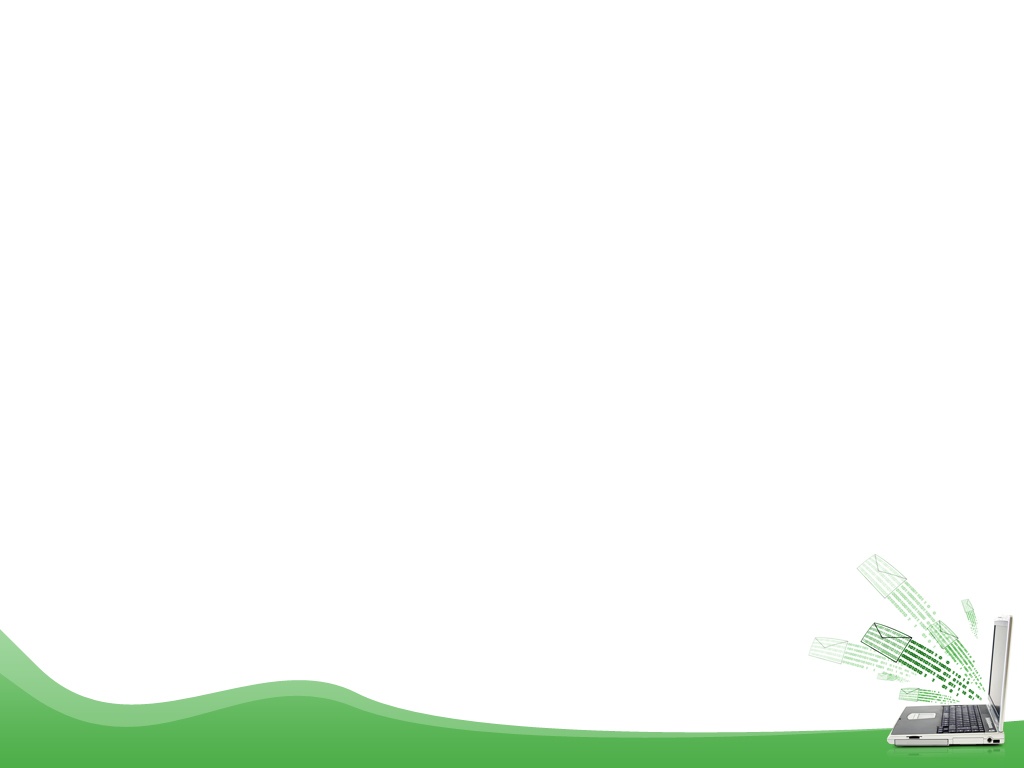 III. Đọc – hiểu văn bản
1. Vẻ đẹp của cây tre và con người Việt Nam
* Hình ảnh cây tre khắc họa chân thực:
- Hình dáng:
+ Mọc thẳng, xanh tốt ở mọi nơi
+ Dáng vươn mộc mạc và thanh cao
+ Mầm măng non mọc thẳng
+ Màu xanh của tre tươi, nhũn nhặn.
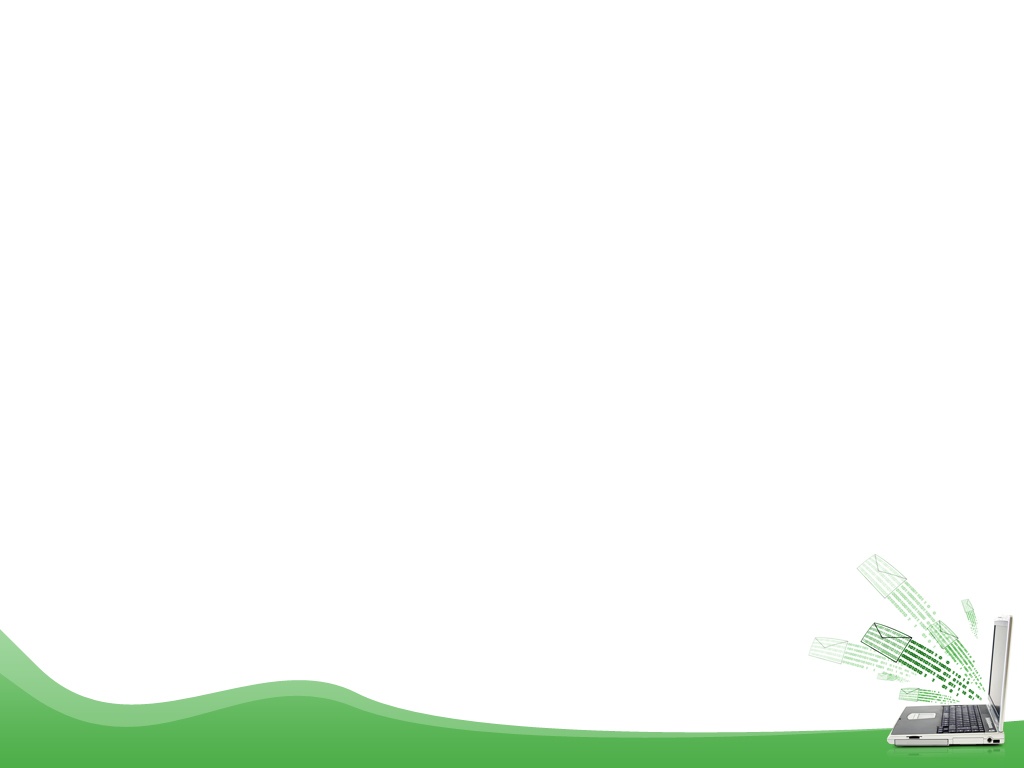 III. Đọc – hiểu văn bản
1. Vẻ đẹp của cây tre và con người Việt Nam
* Hình ảnh cây tre khắc họa chân thực:
-  Phẩm chất:
+ Tre cứng cáp, dẻo dai, vững chắc.
+ Luôn gắn bó, làm bạn với con người trong mọi hoàn cảnh.
+ Thẳng thắn, bất khuất, cùng con người chiến đấu, giữ làng, giữ nước.
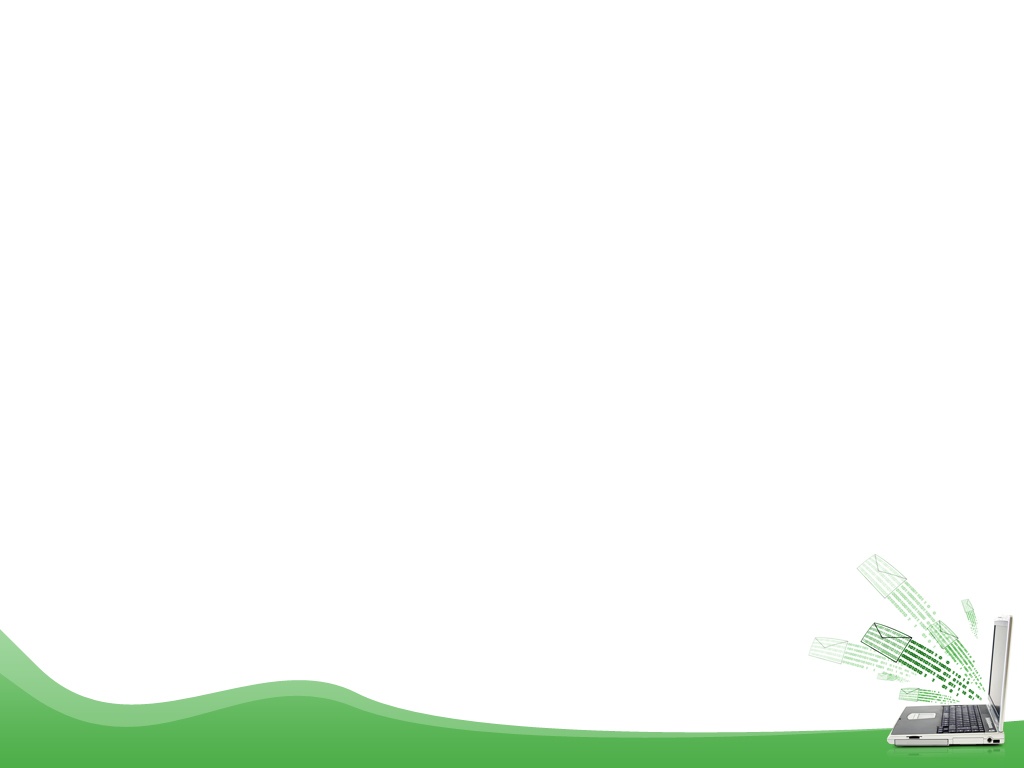 III. Đọc – hiểu văn bản
1. Vẻ đẹp của cây tre và con người Việt Nam
* Hình ảnh cây tre khắc họa chân thực:
- Nghệ thuật:
+ Từ ngữ miêu tả đặc sắc, gợi hình gợi cảm: xanh tốt, thẳng, tươi, cứng cáp, dẻo dai...
+ Nhân hóa cây tre: giản dị, thanh cao, nhũn nhặn, ngay thẳng, thủy chung, bất khuất...
=> Tác giả mượn hình ảnh cây tre để nói lên những suy nghĩ, cảm xúc của mình về con người Việt Nam; ca ngợi những phẩm chất cao đẹp: anh dũng, cần cù, bền bỉ, thủy chung, sống có nghĩa, có tình…
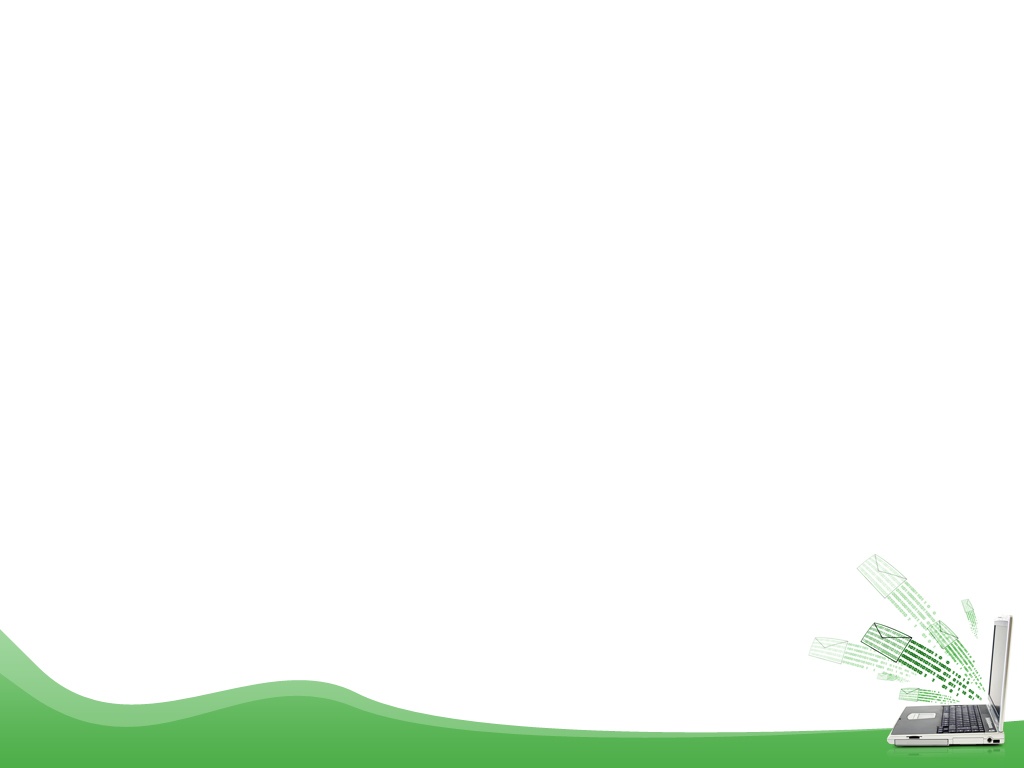 III. Đọc – hiểu văn bản
2. Sự gắn bó của tre với con người Việt Nam
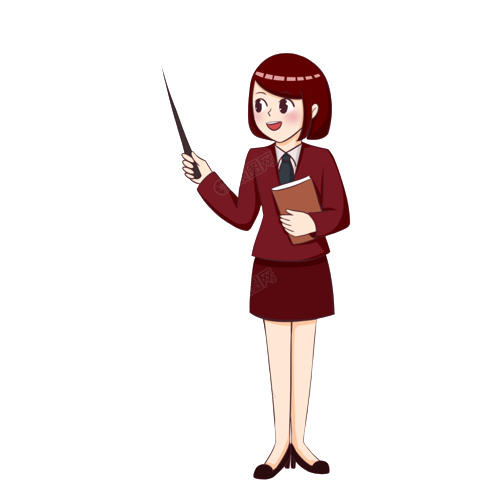 Vòng 1: 
Nhóm chuyên gia
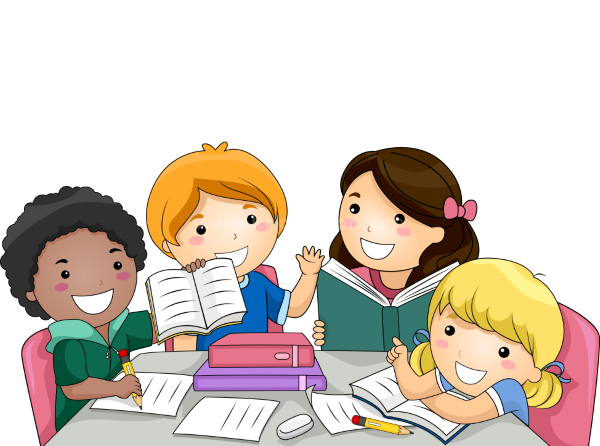 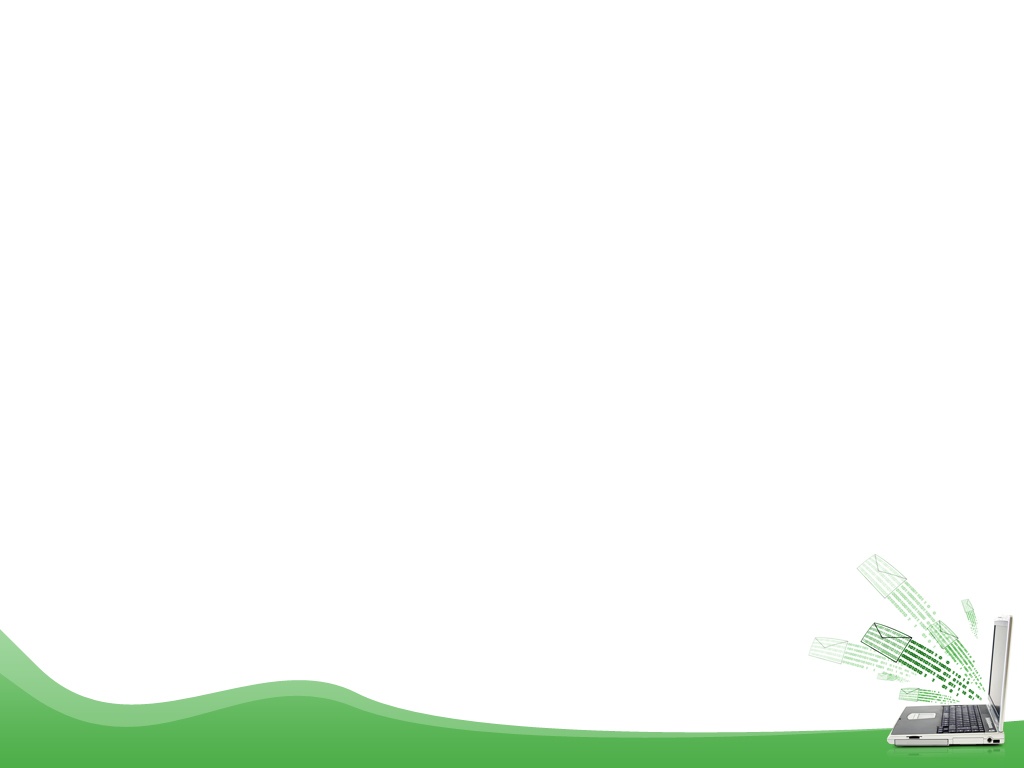 III. Đọc – hiểu văn bản
2. Sự gắn bó của tre với con người Việt Nam
- Tre có vai trò gì trong cuộc sống lao động và hàng ngày? Dưới bóng tre xanh, khung cảnh, cuộc sống, văn hóa của người Việt Nam hiện ra như thế nào?
- Em hãy chỉ ra và nêu tác dụng của các yếu tố nghệ thuật đã góp phần thể hiện cảm xúc của nhà văn?
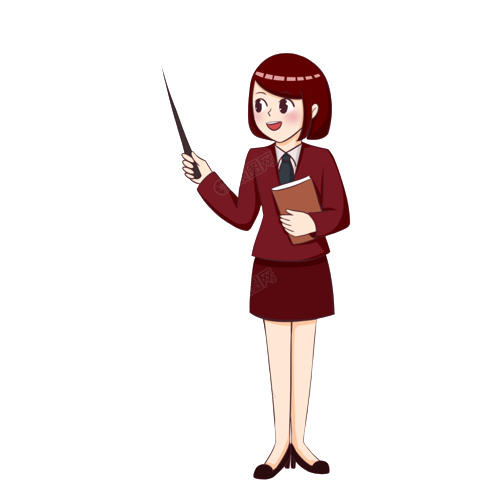 Nhóm 1
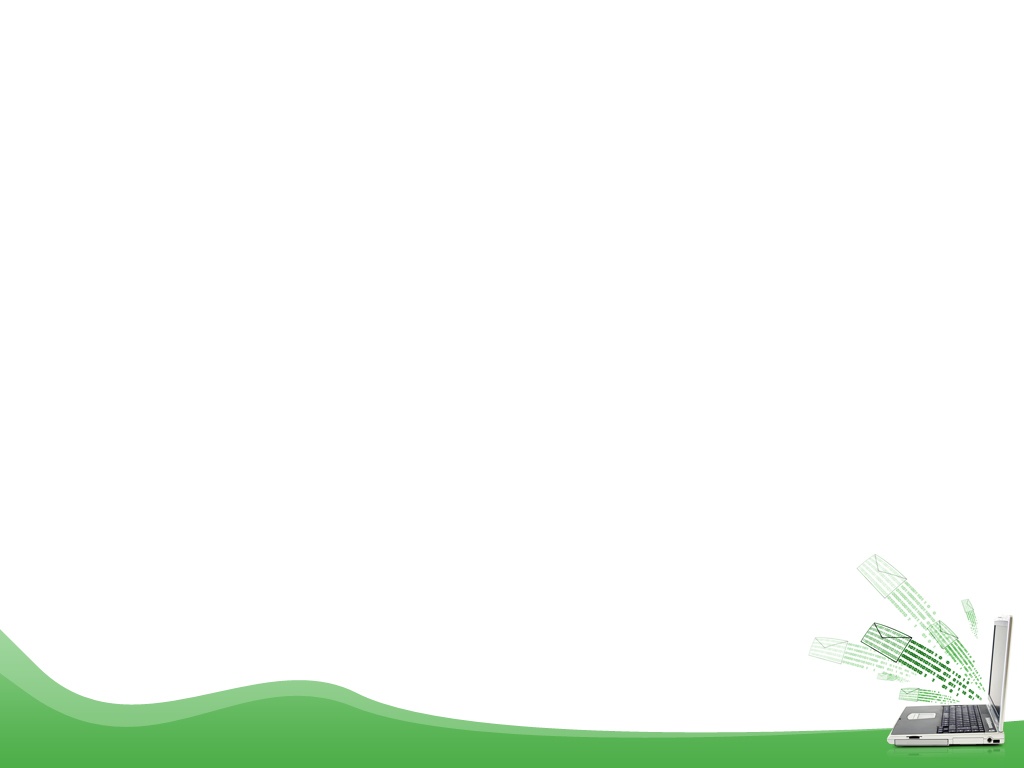 III. Đọc – hiểu văn bản
2. Sự gắn bó của tre với con người Việt Nam
- Trong chiến đấu, tre hiện lên với vẻ đẹp, phẩm chất gì? Tìm chi tiết nhà văn khắc họa vai trò của tre?
- Chỉ ra những câu văn dùng điệp ngữ và tác dụng của cách viết ấy?
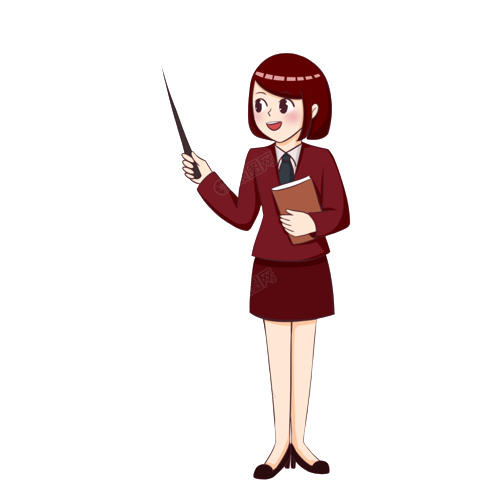 Nhóm 2
- Em đang sống ở thời điểm ngày mai mà tác giả nói đến trong văn bản, khi sắt thép có thể nhiều hơn tre nứa. Theo em, vì sao cây tre vẫn là một hình ảnh vô cùng thân thuộc đối với đất nước và con người Việt Nam?
Nhóm 3
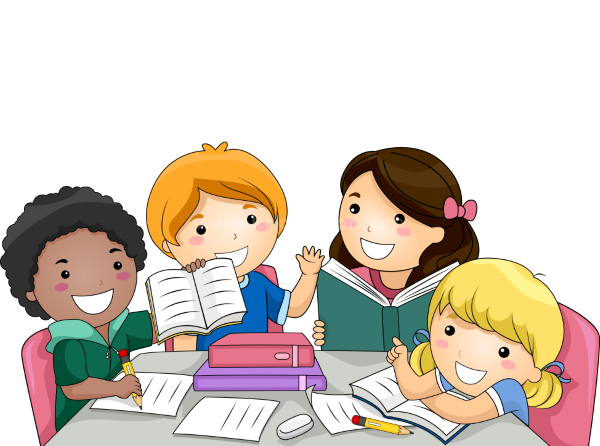 PHIẾU HỌC TẬP 05
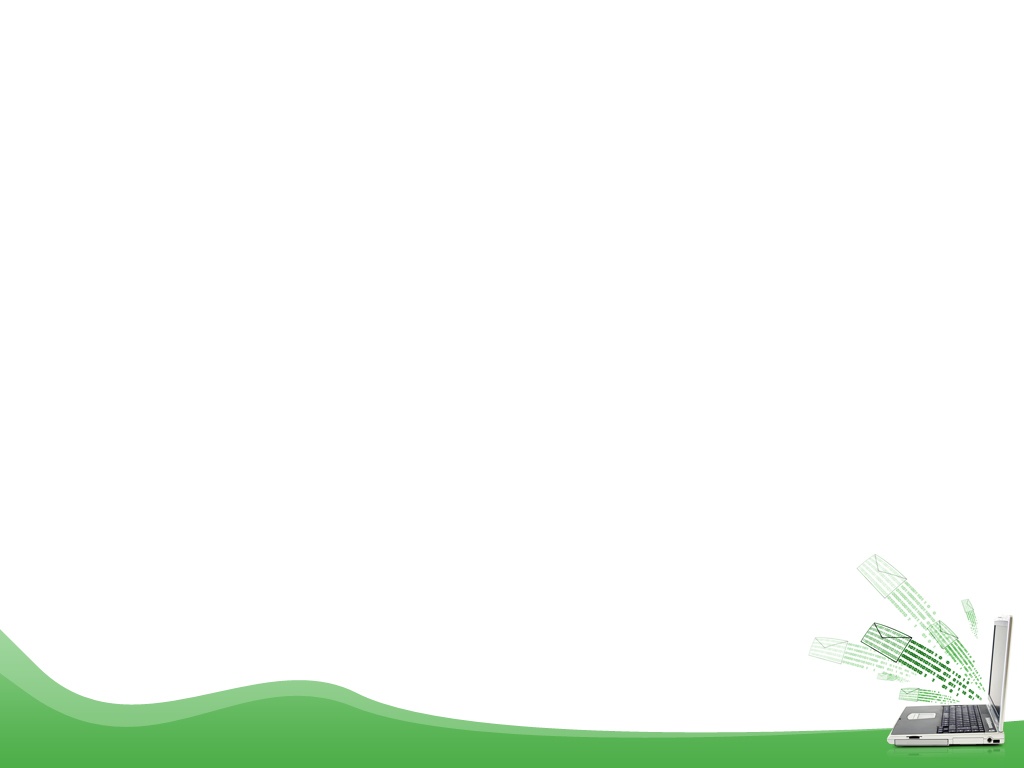 III. Đọc – hiểu văn bản
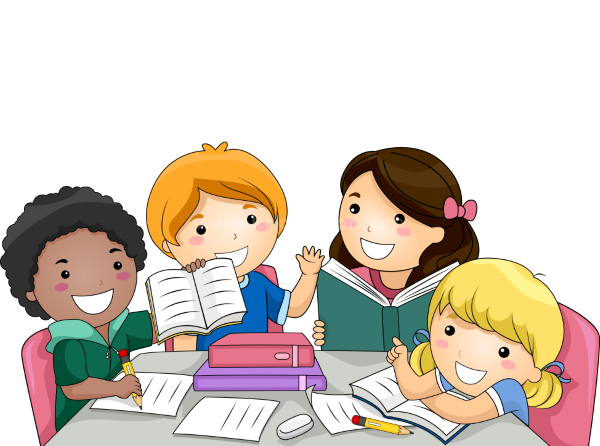 2. Sự gắn bó của tre với con người Việt Nam
Vòng 2: 
Nhóm mảnh ghép
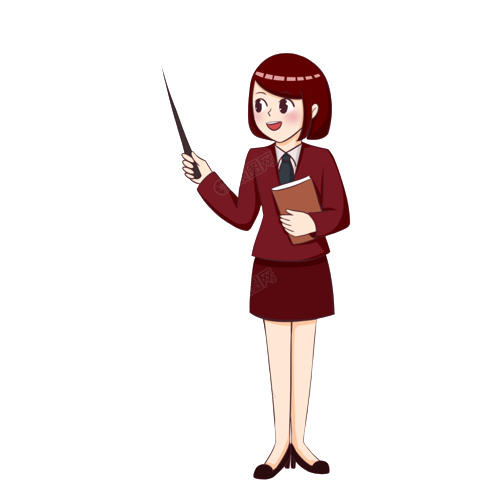 Yêu cầu: Chia sẻ kết quả thảo luận ở vòng chuyên sâu.
- Vì sao tác giả có thể khẳng định "Cây tre mang những đức tính của người hiền là tượng trưng cao quý của dân tộc Việt Nam?
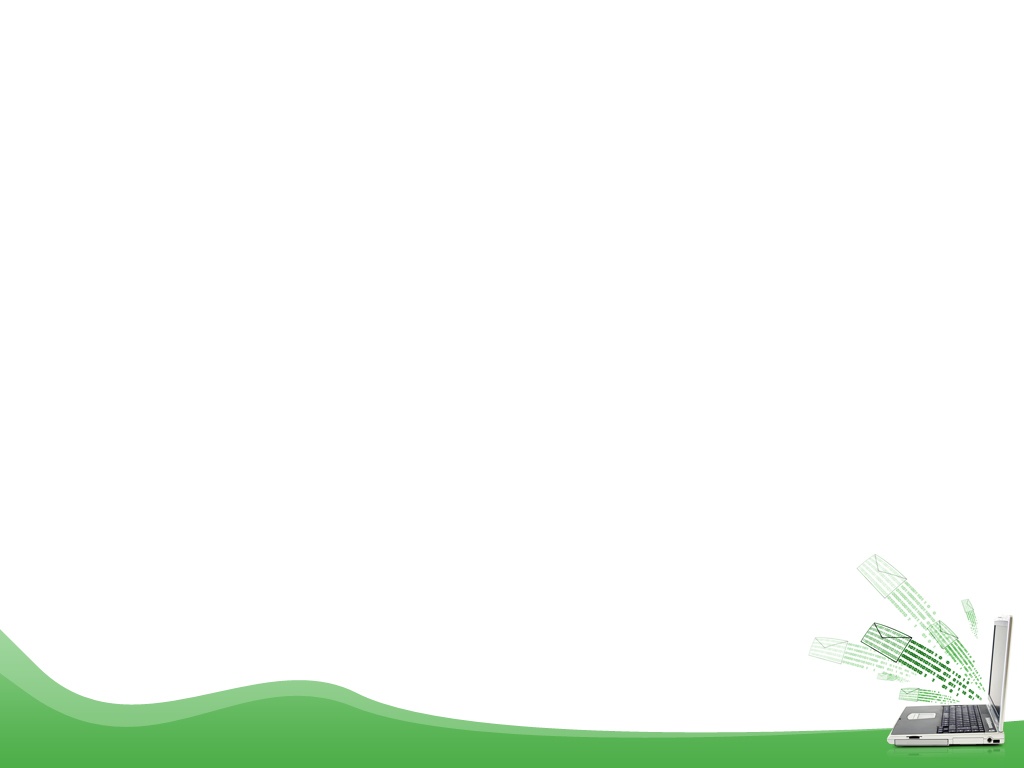 III. Đọc – hiểu văn bản
2. Sự gắn bó của tre với con người Việt Nam
a. Trong lao động và cuộc sống hàng ngày.
* Chi tiết khẳng định vai trò của tre:
- Tre trùm lên âu yếm bản làng, xóm, thôn.
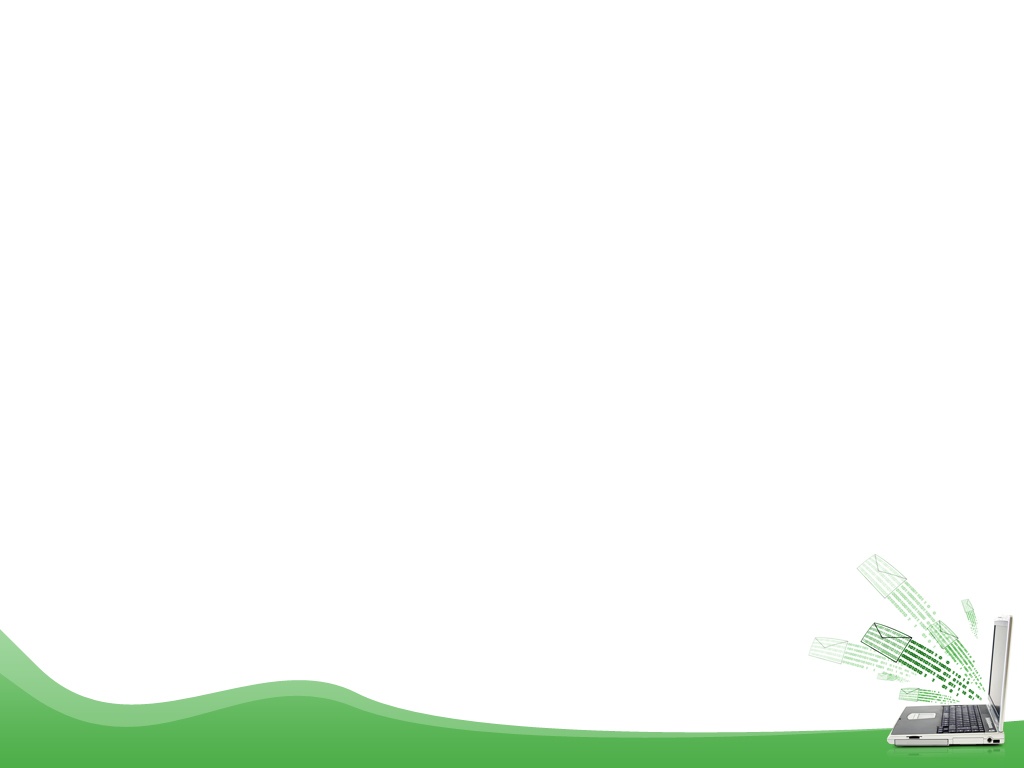 a. Trong lao động và cuộc sống hàng ngày.
* Chi tiết khẳng định vai trò của tre:
- Dưới bóng tre, toàn bộ đời sống của con người được hiện ra:
+ Những mái đình, mái chùa cổ kính
+ Người dân cày Việt Nam dựng nhà, dựng cửa, vỡ ruộng, khai hoang...
+ Tre thành nôi ru êm những giấc ngủ trưa hè, là nguồn vui tuổi thơ: chiếc thuyền lá tre, que chuyền que chắt.
+ Tre là nhịp bắc cho tình yêu đôi lứa với tuổi già hút thuốc làm vui thì có chiếc điếu cày...
+ Sự gắn bó suốt đời: từ thuở lọt lòng trong chiếc nôi tre, đến khi nhắm mắt xuôi tay.
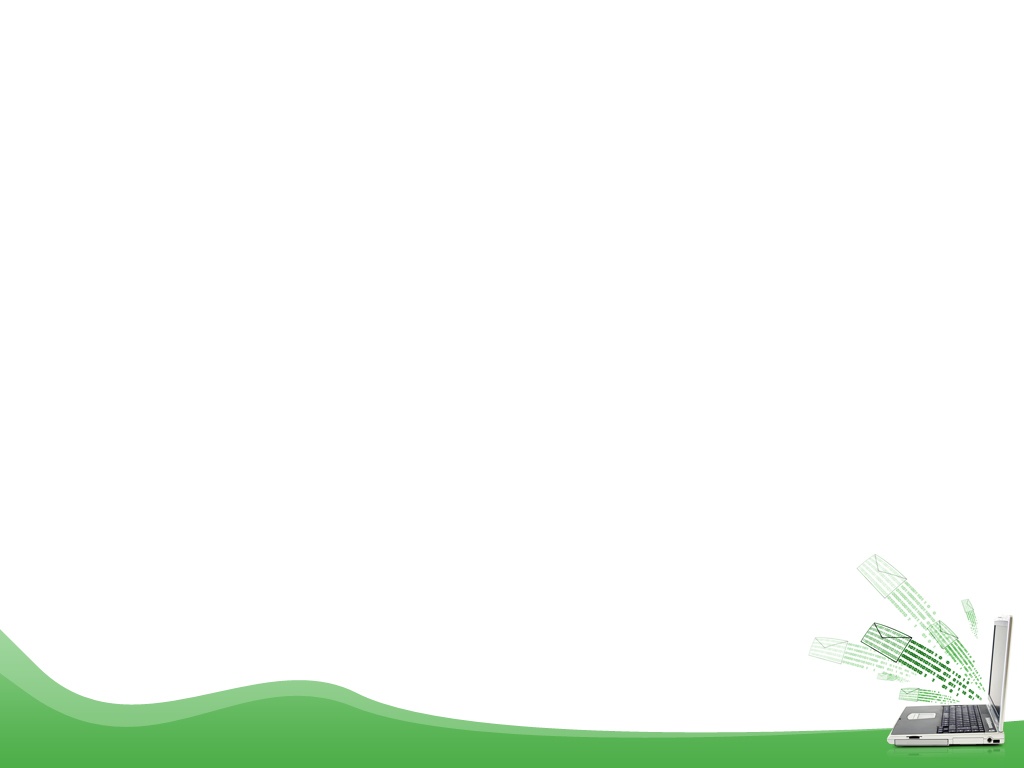 III. Đọc – hiểu văn bản
2. Sự gắn bó của tre với con người Việt Nam
a. Trong lao động và cuộc sống hàng ngày.
* Nghệ thuật:
+ Hình ảnh gần gũi: mái đình, mái chùa, cối xay tre, giang lạt, nôi tre, giường tre...
+ Câu văn nhịp nhàng kết hợp với biện pháp liệt kê, nhân hóa, so sánh.
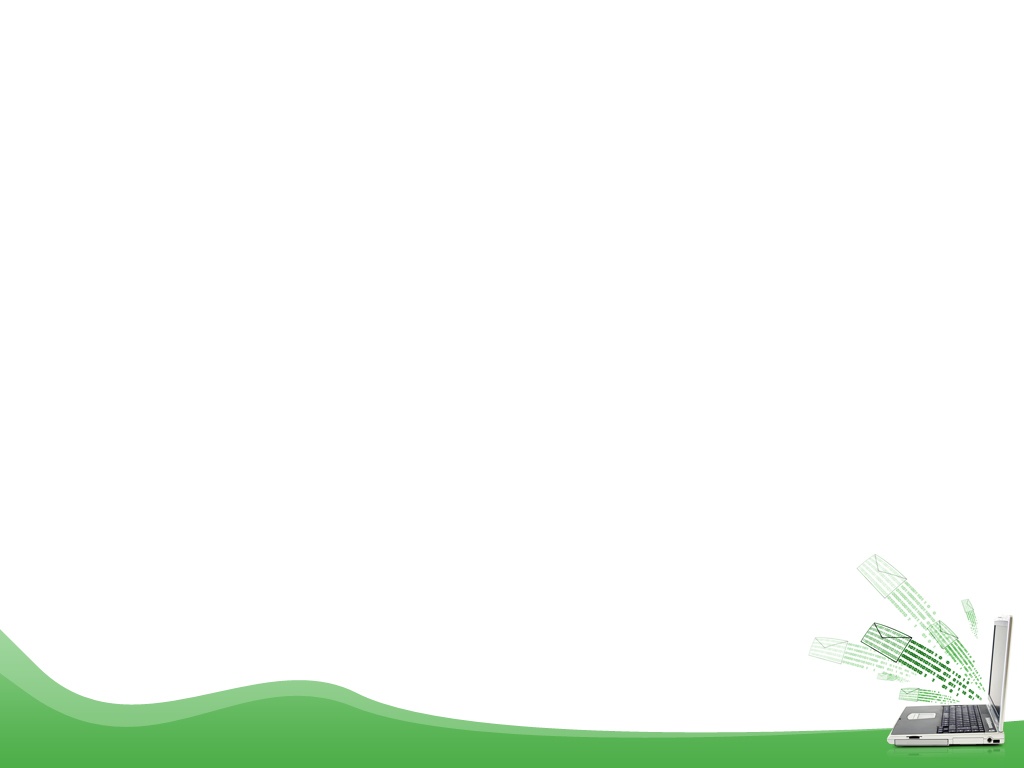 III. Đọc – hiểu văn bản
2. Sự gắn bó của tre với con người Việt Nam
a. Trong lao động và cuộc sống hàng ngày.
* Ý nghĩa:
+ Khẳng định mối quan hệ gắn bó của cây tre với cuộc sống của con người Việt Nam.
+ Ca ngợi nét đẹp của truyền thống văn hóa dân tộc đậm đà bản sắc .
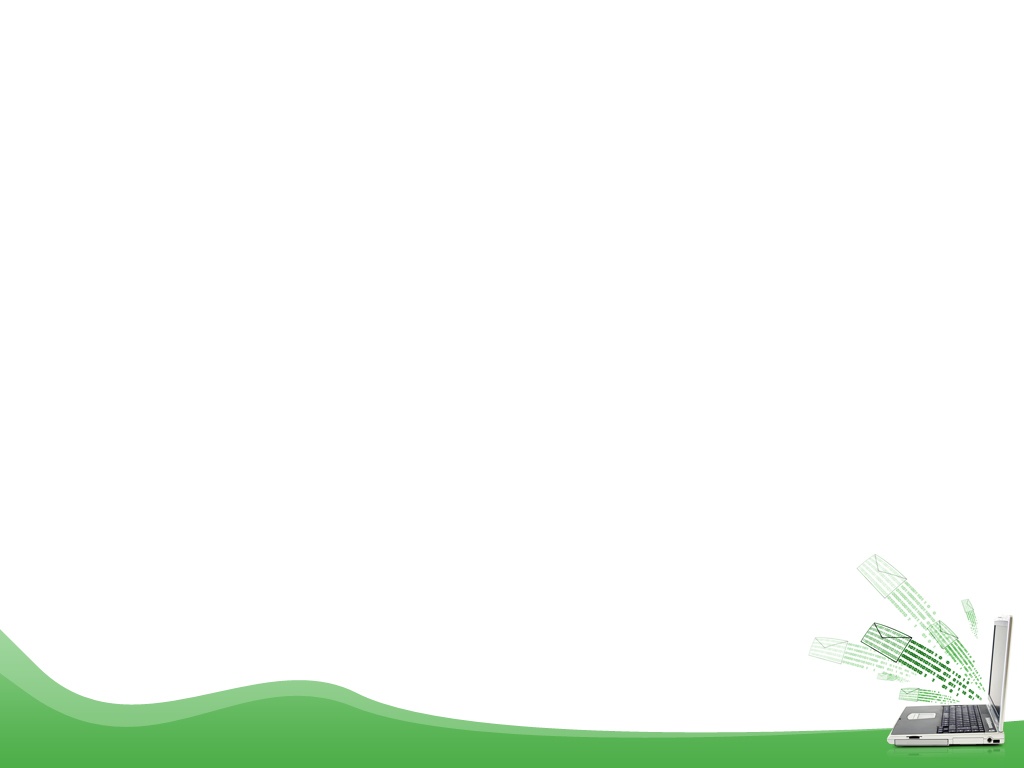 III. Đọc – hiểu văn bản
2. Sự gắn bó của tre với con người Việt Nam
b. Trong cuộc chiến đấu bảo vệ Tổ quốc
* Chi tiết khẳng định vai trò của tre:
- Hoàn cảnh: Khó khăn, gian khổ của cuộc kháng chiến chống giặc: Buổi đầu, không một tấc sắt trong tay
- Vai trò, sức mạnh: tre là tất cả, tre là vũ khí:
+ Vị thế của tre: vũ khí, đồng chí chiến đấu, cái chông tre sông Hồng
+ Hành động dũng cảm quên mình của tre: chống lại sắt thép quân thù; tre xung phong vào xe tăng; tre hi sinh để bảo vệ con người;
+ Đánh giá vẻ đẹp: anh hùng lao động, anh hùng chiến đấu.
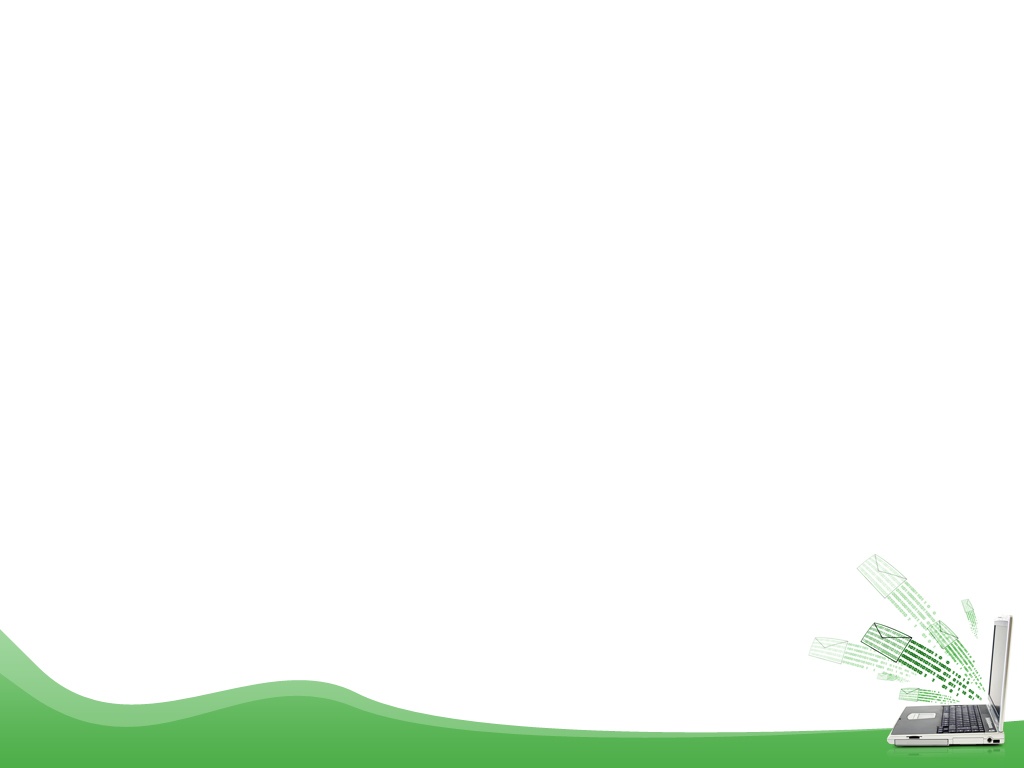 III. Đọc – hiểu văn bản
2. Sự gắn bó của tre với con người Việt Nam
b. Trong cuộc chiến đấu bảo vệ Tổ quốc
* Nghệ thuật:
+ So sánh: tre vật liệu tự nhiên, thô sơ với sắt thép những vật liệu để làm vũ khí cao cấp hơn).
+ Câu văn giàu nhịp điệu, điệp ngữ, liệt kê...tạo nên nhịp điệu; nhân hóa, ẩn dụ.
+ Sử dụng các từ ngữ giàu tính biểu cảm: “tất cả”. “Tất cả”.
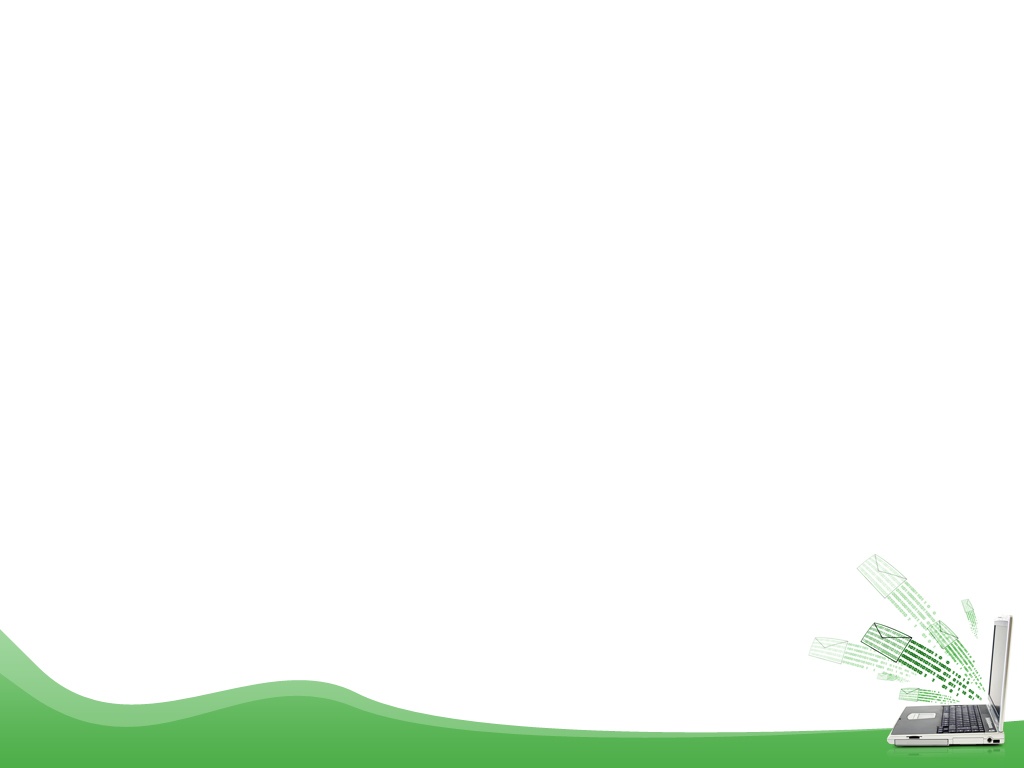 III. Đọc – hiểu văn bản
2. Sự gắn bó của tre với con người Việt Nam
b. Trong cuộc chiến đấu bảo vệ Tổ quốc
* Ý nghĩa:
Ca ngợi vẻ đẹp kiên cường, dũng cảm, đoàn kết, cần cù, bền bỉ,...của dân tộc ta trong cuộc kháng chiến vĩ đại của dân tộc.
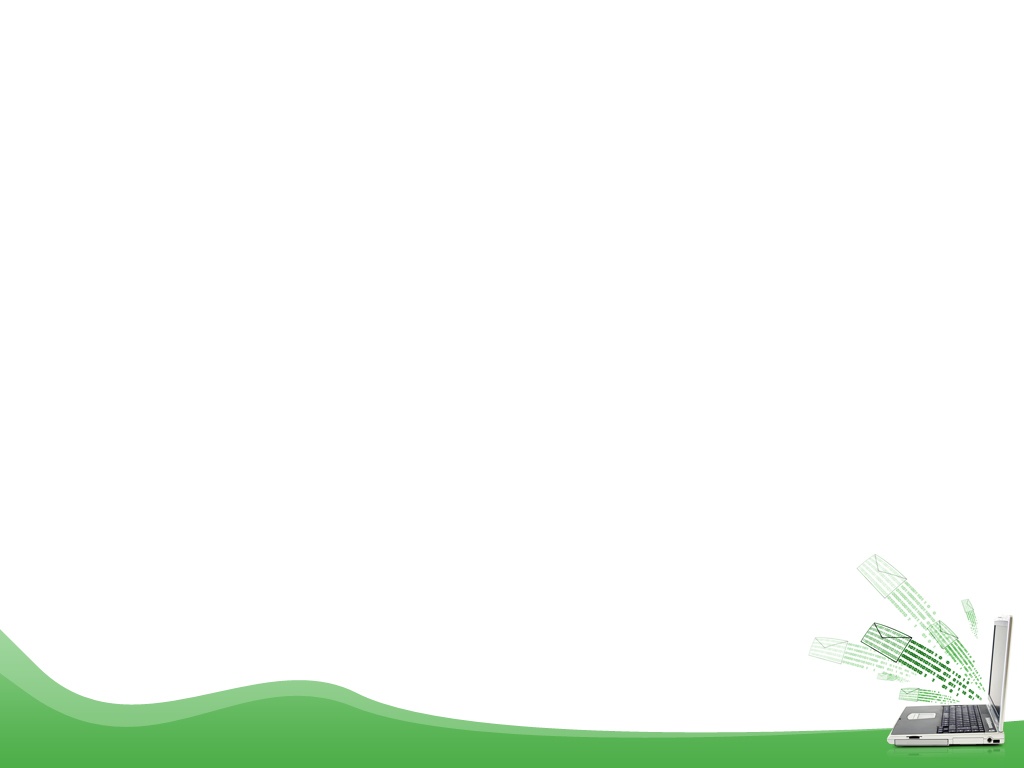 III. Đọc – hiểu văn bản
2. Sự gắn bó của tre với con người Việt Nam
b. Trong cuộc chiến đấu bảo vệ Tổ quốc
* Chi tiết khẳng định vai trò của tre:
- Tre vẫn là bóng mát, Tre vẫn mang khúc tâm tình,...
+ Tre vẫn có mặt trong đời sống, trong văn hóa của người Việt: chiếc đu tre, tiếng sáo diều tre,...
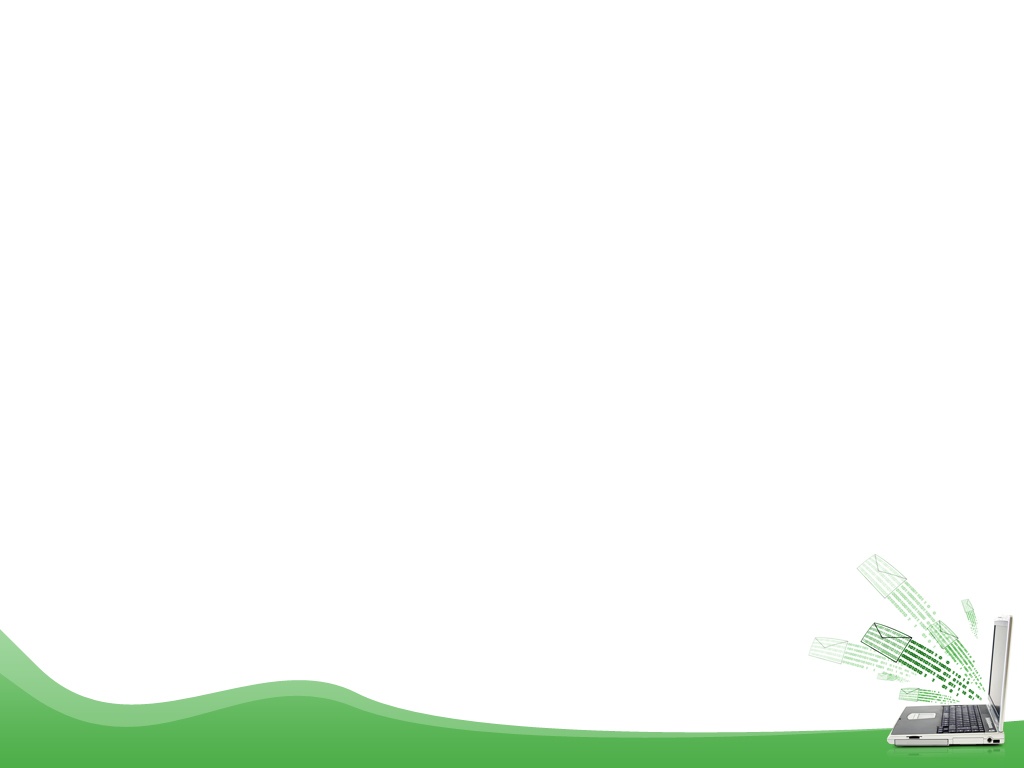 III. Đọc – hiểu văn bản
2. Sự gắn bó của tre với con người Việt Nam
b. Trong cuộc chiến đấu bảo vệ Tổ quốc
* Nghệ thuật:
+ Nhân hóa: Cây tre xanh, nhũn nhặn, thủy chung, can đảm; mang đức tính của người hiền, ..
+ Liệt kê những phẩm chất của tre.
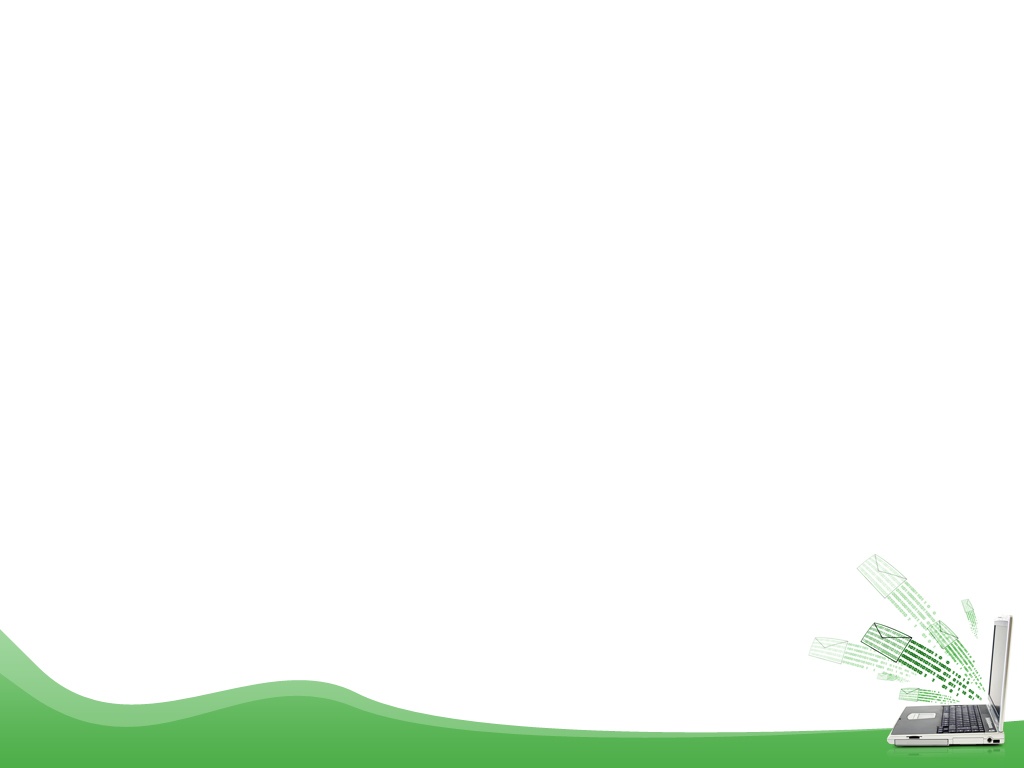 III. Đọc – hiểu văn bản
2. Sự gắn bó của tre với con người Việt Nam
b. Trong cuộc chiến đấu bảo vệ Tổ quốc
* Ý nghĩa:
Khẳng định tre vẫn là hình ảnh thân thuộc, gắn bó với người dân Việt Nam và khẳng định sức sống bất diệt của dân tộc.
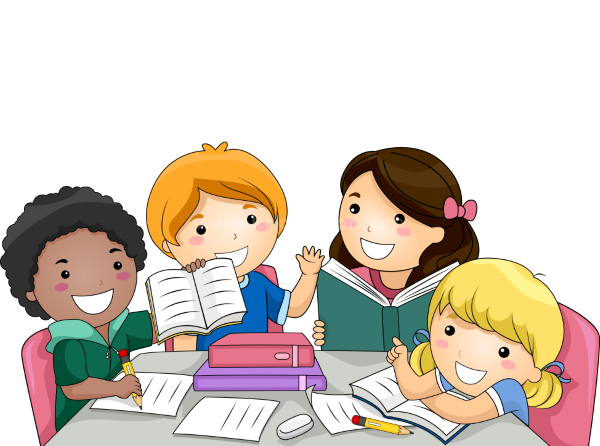 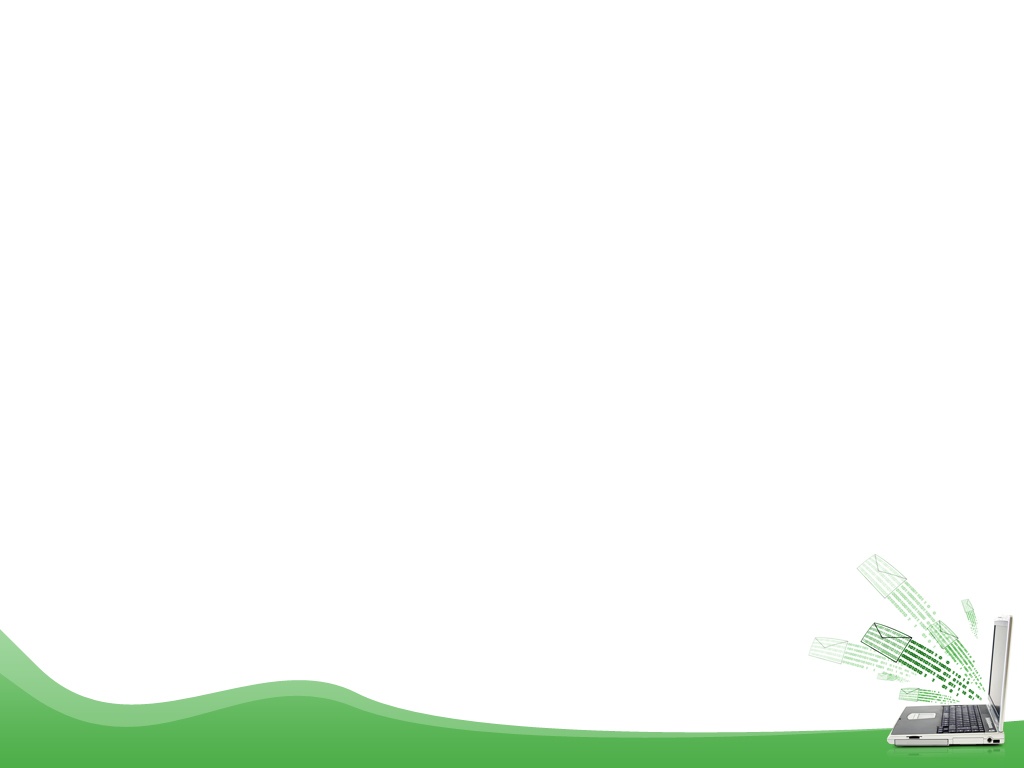 III. Đọc – hiểu văn bản
3. Tình cảm, cảm xúc của tác giả
Yêu cầu: Phiếu học tập số 06
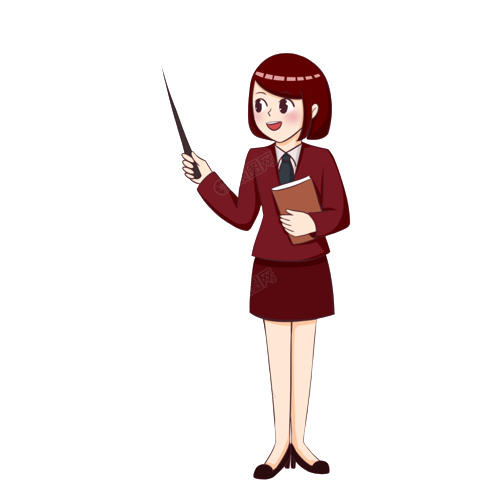 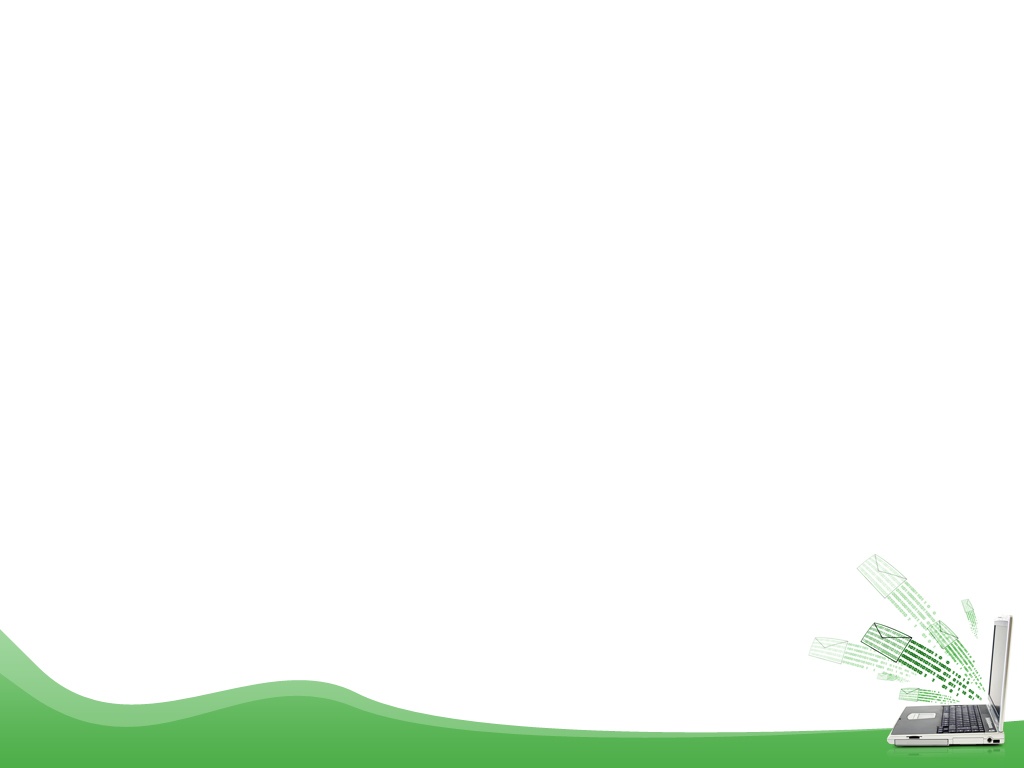 III. Đọc – hiểu văn bản
3. Tình cảm, cảm xúc của tác giả
* Tình cảm, cảm xúc của tác giả:
- Tự hào, tình yêu quê hương, đất nước;
- Biết ơn, trân trọng của tác giả về sức mạnh dân tộc trong kháng chiến vĩ đại
- Niềm tin mãnh liệt về tương lai tươi sáng của dân tộc.
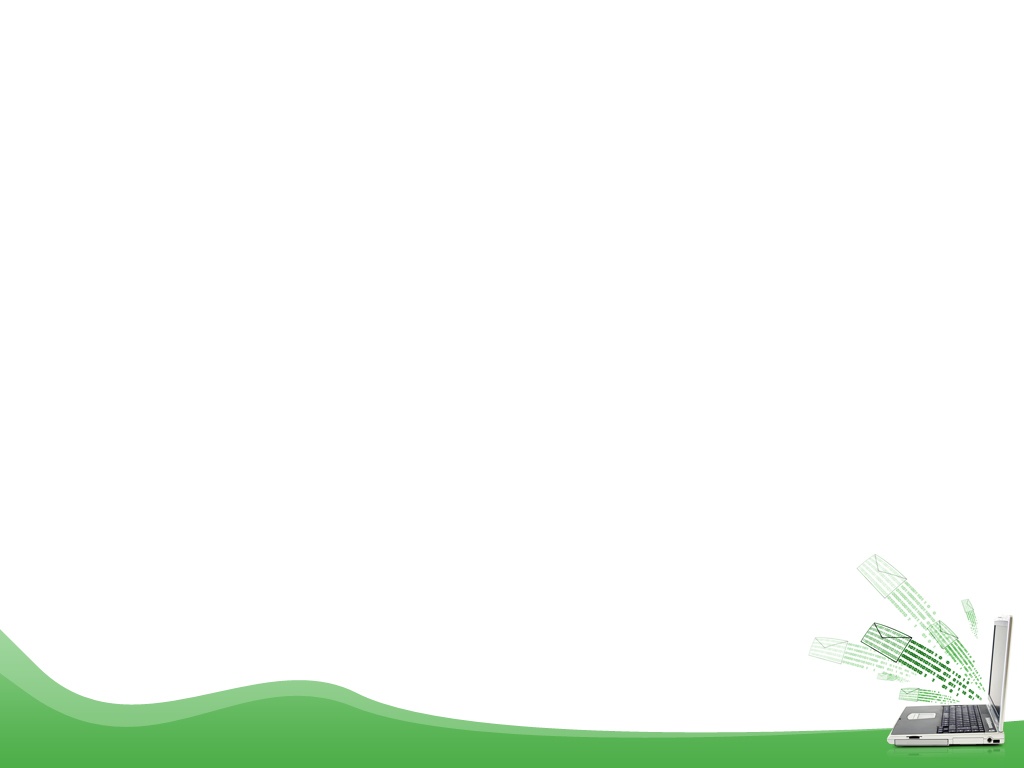 III. Đọc – hiểu văn bản
3. Tình cảm, cảm xúc của tác giả
* Tình cảm yêu mến và tự hào của tác giả về cây tre Việt Nam được bộc lộ
- gián tiếp qua các câu, những đoạn ca ngợi phẩm chất cây tre;
+ Tre có thể mọc xanh tốt ở mọi nơi;
+ Dáng tre vươn mộc mạc và thanh cao;
+ Màu xanh của tre tươi mà nhã nhặn;
+ Mầm măng non mọc thẳng;
+ Tre cứng cáp mà lại dẻo dai, vững chắc;
- trực tiếp qua các câu cảm thán: “Tre, anh hùng chiến đấu!”; “Cây tre Việt Nam!”.
.
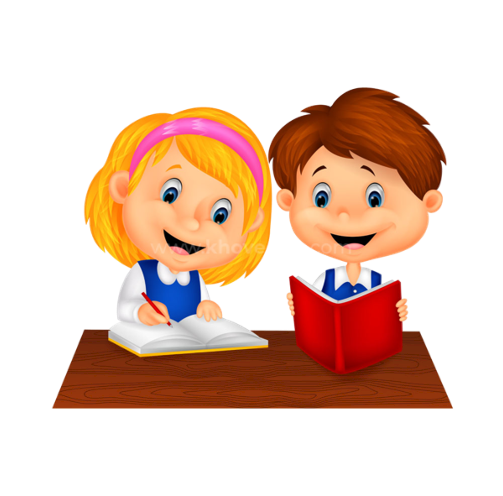 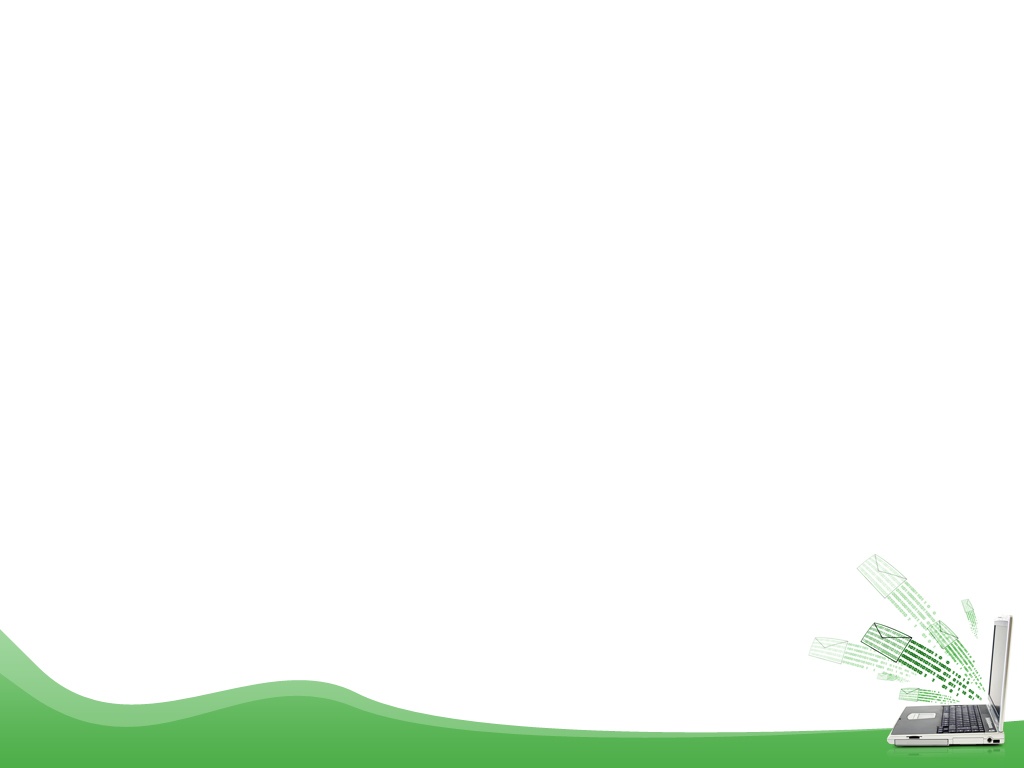 III. Đọc – hiểu văn bản
4. Dấu ấn – cá nhân của tác giả
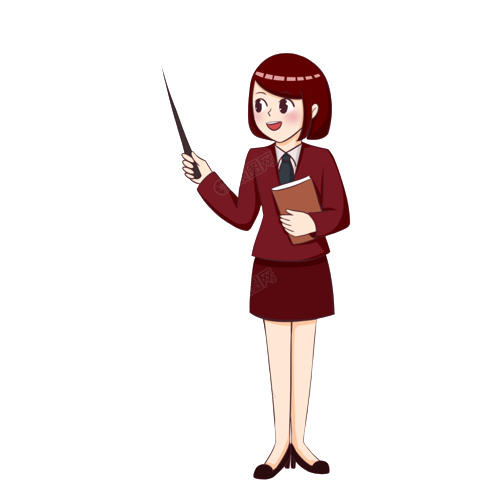 Yêu cầu: Thảo luận cặp bàn:
 1) Bài tùy bút đã sử dụng những phép tu từ nổi bật nào? Chỉ ra và nêu tác dụng của những phép tu từ được nhà văn sử dụng trong văn bản?
2) Nhận xét (ngôn ngữ, hình ảnh, giọng điệu), ý nghĩa tác động của lời văn.
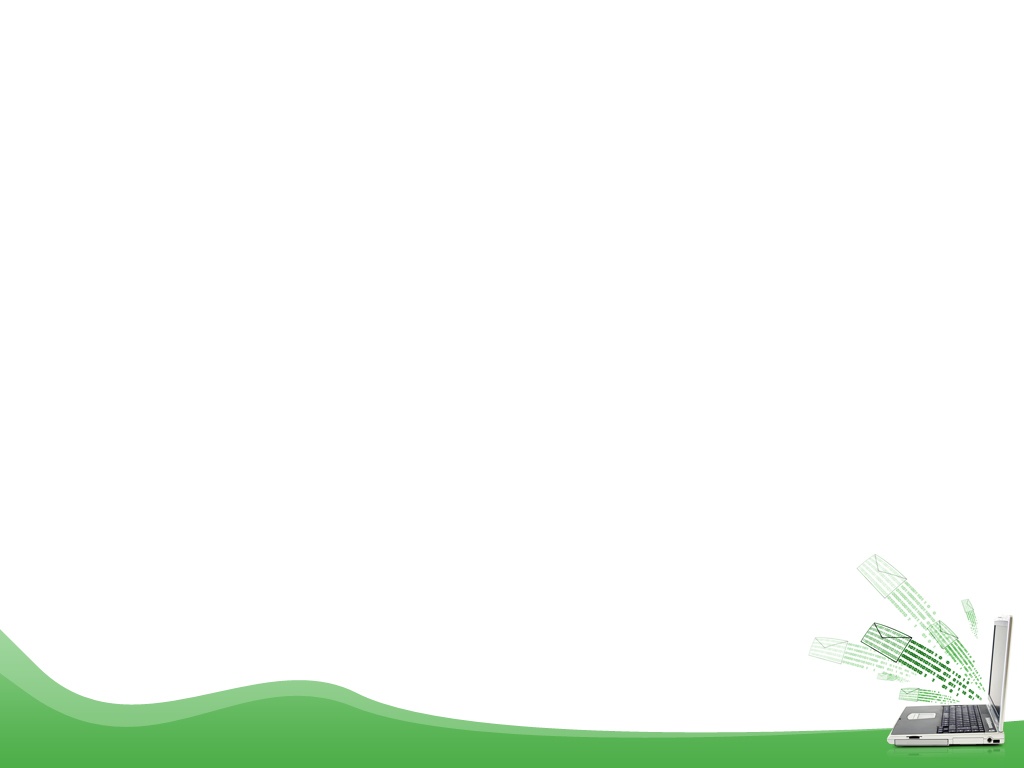 III. Đọc – hiểu văn bản
4. Dấu ấn – cá nhân của tác giả
* Bài tùy bút sử dụng nhiều biện pháp tu từ nổi bật:
- Nhân hoá: cả bài, cây tre được nhân hóa có phẩm chất, hành động, tính cách như con người “Tre xung phong vào xe tăng, đại bác. Tre giữ làng, giữ nước, giữ mái nhà tranh, giữ đồng lúa chín. Tre hi sinh để bảo vệ con người. Tre, anh hùng lao động. Tre, anh hùng chiến đấu!” => Tác dụng: biểu đạt sự thân thiết, tre với người như một; tre là người và người như tre, cũng chung những hành động và phẩm chất cao đẹp như nhau;...
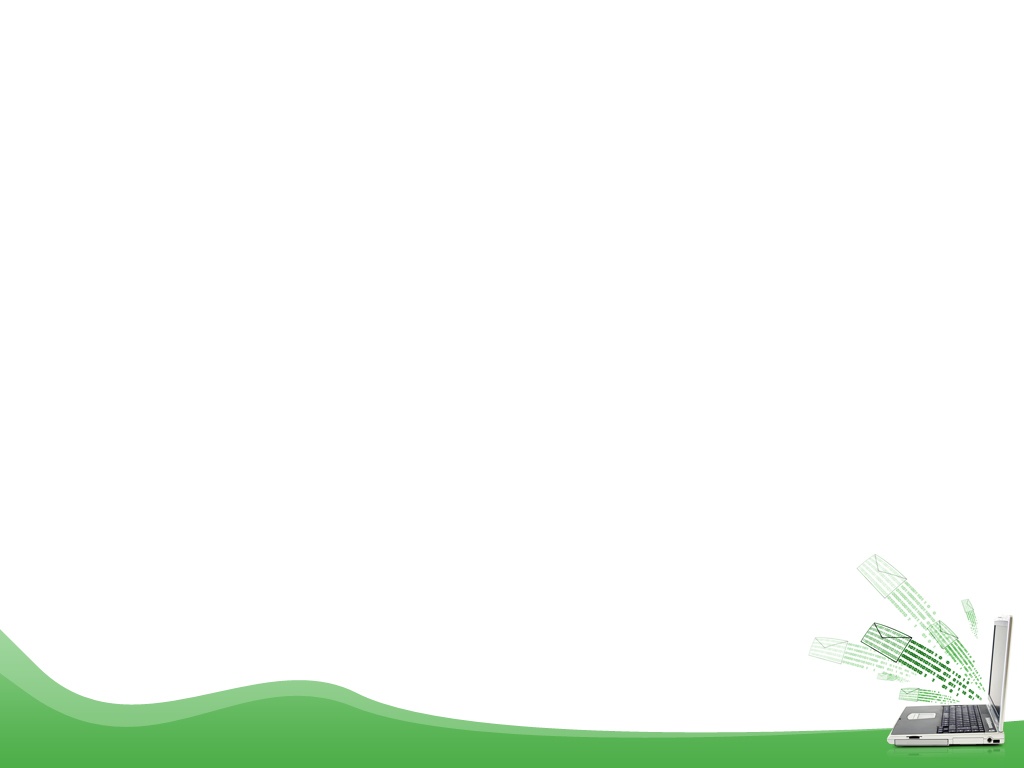 III. Đọc – hiểu văn bản
4. Dấu ấn – cá nhân của tác giả
* Bài tùy bút sử dụng nhiều biện pháp tu từ nổi bật:
- Điệp ngữ: “Nhạc của trúc, nhạc của tre là khúc nhạc đông quê. Nhớ buổi nào, nồm nam cơn gió thổi, khóm tre làng rung lên man mác khúc nhạc đồng quê. Diều bay, diều lá tre bay lưng trời... Sáo tre, sáo trúc vang lưng trời...” => Tác dụng: tạo nên nhịp điệu bay bổng, lên xuống uyển chuyển, mềm mại không chỉ của âm thanh mà còn là hình ảnh bay lượn của những con diều sáo những trưa hè.
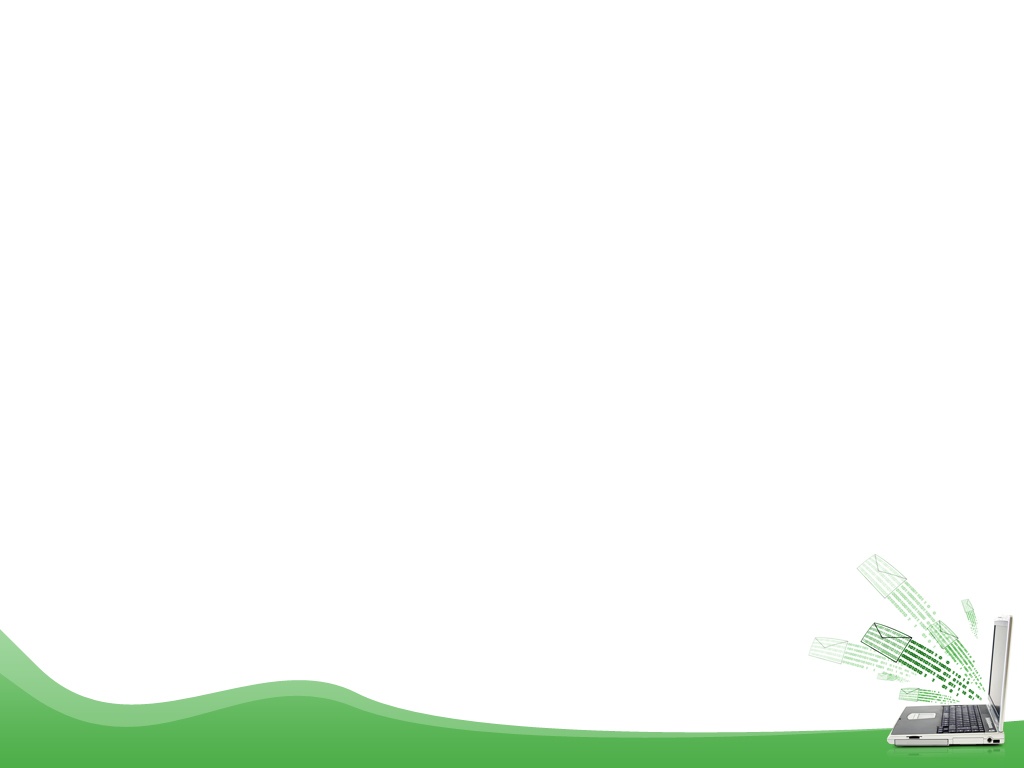 III. Đọc – hiểu văn bản
4. Dấu ấn – cá nhân của tác giả
* Bài tùy bút sử dụng nhiều biện pháp tu từ nổi bật:
- Ẩn dụ: mượm hình ảnh cây tre, nhà văn ca ngợi vẻ đẹp của con người Việt Nam, dân tộc Việt Nam kiên cường, anh dũng, bất khuất, đoàn kết, yêu thương…Chính điều đó đã làm nên chiến thắng thực dân Pháp, đem lại hòa bình cho dâ tộc ta.
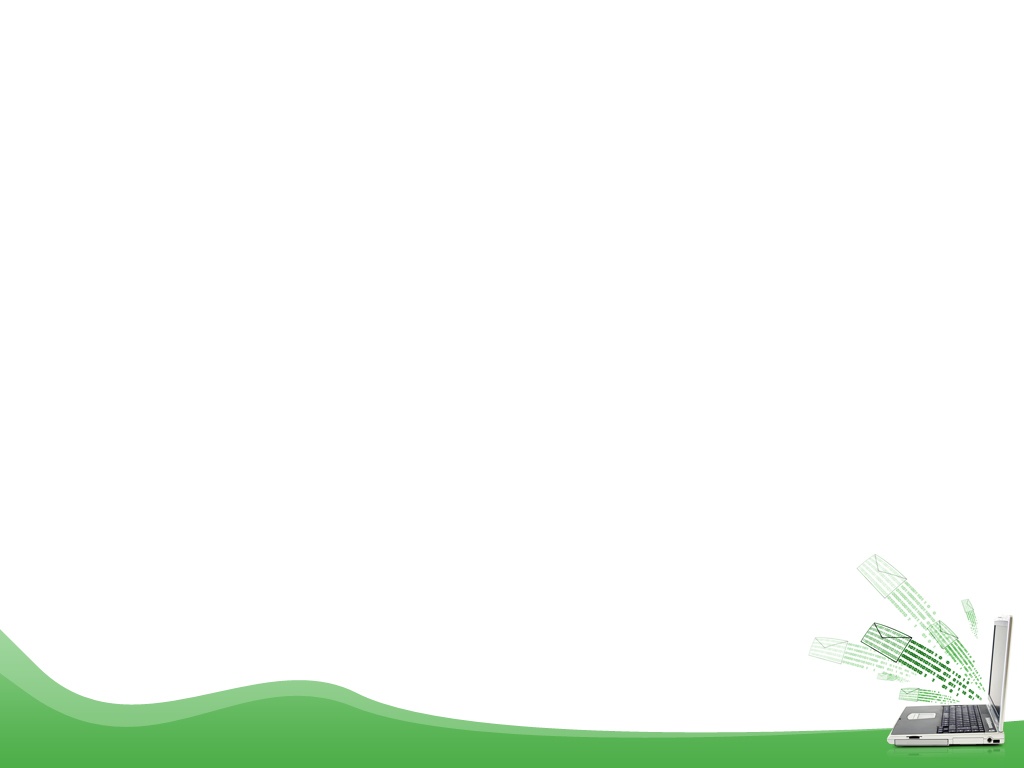 III. Đọc – hiểu văn bản
4. Dấu ấn – cá nhân của tác giả
* Ngôn ngữ giàu hình ảnh và cảm xúc:
“Nước Việt Nam xanh muôn ngàn cây lá khác nhau. Cây nào cũng đẹp, cây nào cũng quý, nhưng thân thuộc nhất vẫn là tre nứa. Tre Đồng Nai, nứa Việt Bắc, tre ngút ngàn Điện Biên Phủ, lũy tre thân mật làng tôi,... Đâu đâu ta cũng có nứa, tre làm bạn. 
“Dáng tre vươn mộc mạc, mầm tre tươi nhũn nhặn. Rồi tre lớn lên, cứng cáp, dẻo dai, vững chắc. Tre ấy trông thanh cao, giản dị, chí khí như người.”
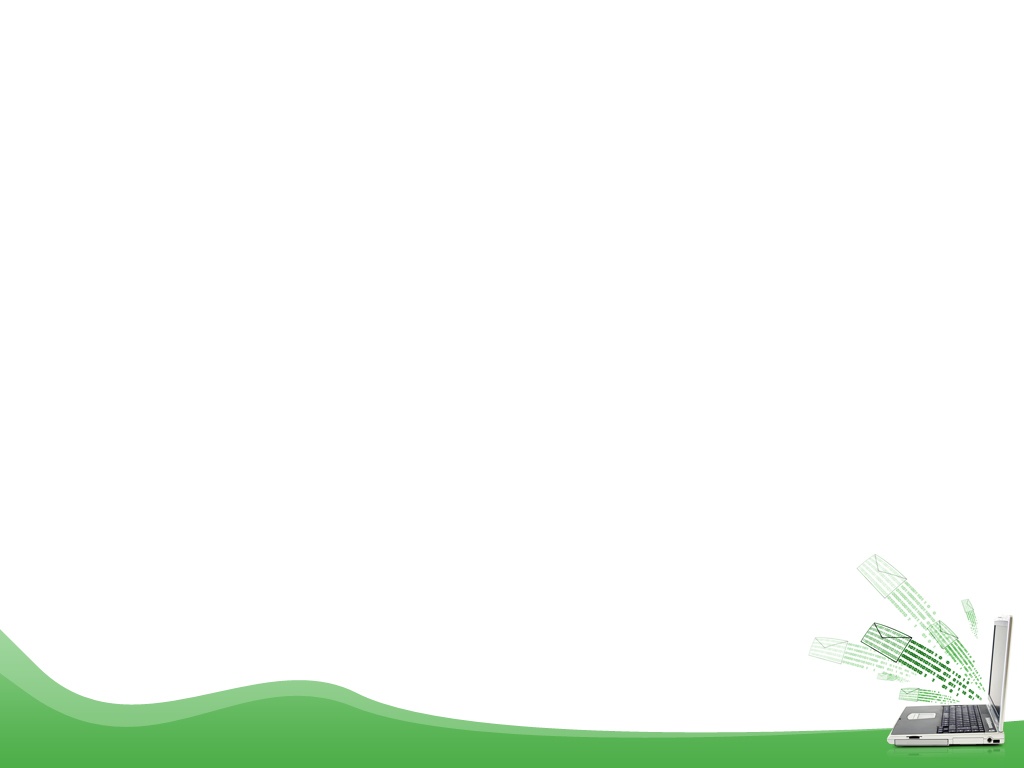 III. Đọc – hiểu văn bản
4. Dấu ấn – cá nhân của tác giả
* Nhận xét:
- Ngôn ngữ giàu hình ảnh, gợi nhiều cảm xúc;
- Hình ảnh gần gũi: mái đình, mái chùa, cối xay tre, giang lạt, nôi tre, giường tre...
- Giọng điệu thiết tha, trò chuyện tâm tình: tác giả xưng “ta”, “chúng ta”, “làng tôi”, gọi “các em”…
*Ý nghĩa: khơi gợi tình cảm gần gũi, đồng điệu trong tâm hồn người đọc.
*Nhận xét:
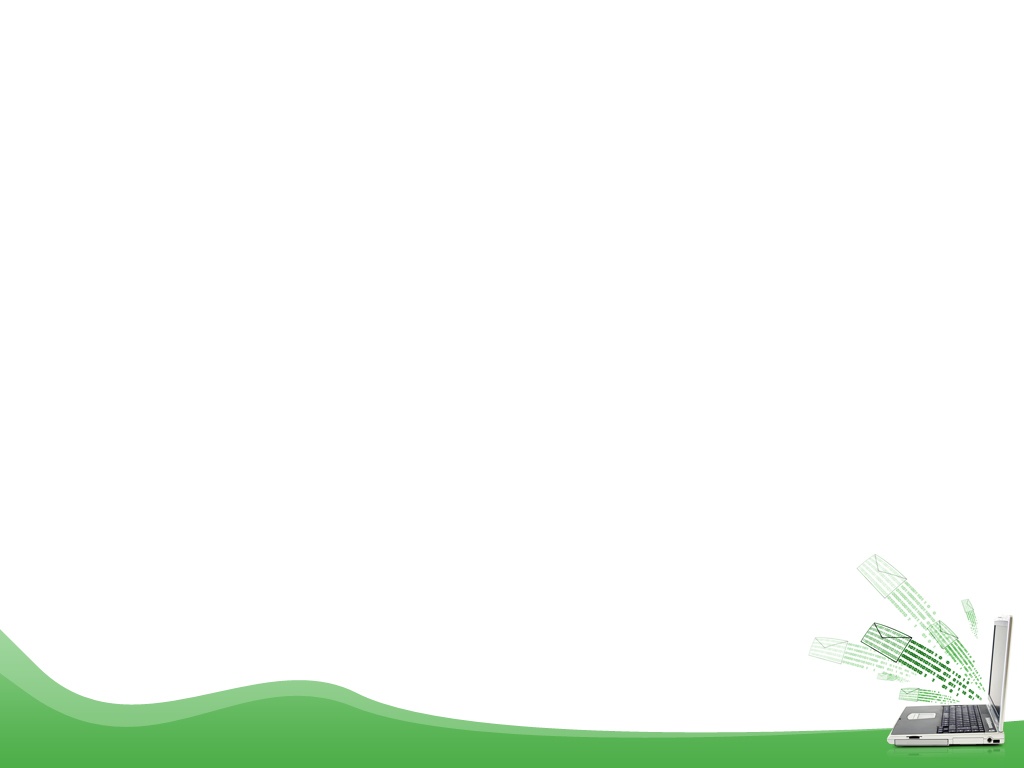 IV. Tổng kết
+ Nêu những đặc sắc nghệ thuật của VB Cây tre Việt Nam
+ Từ đó, em cảm nhận được vẻ đẹp của cây tre và con người Việt Nam như thế nào? Nhà văn muốn gửi gắm tình cảm gì?
+ Hãy rút ra cách đọc hiểu VB tùy bút?
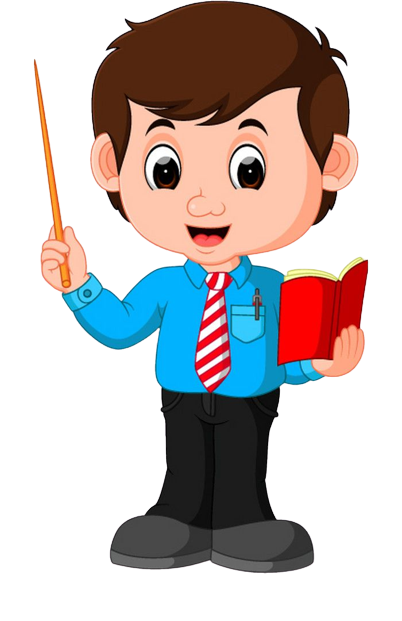 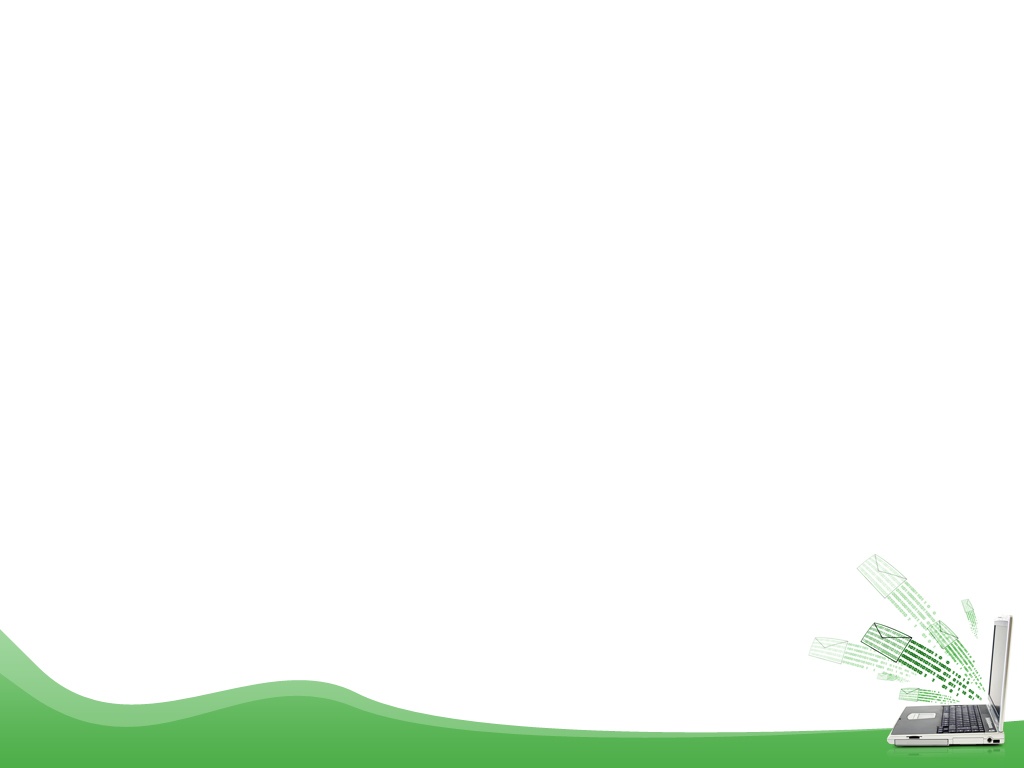 IV. Tổng kết
1. Nghệ thuật
- Lời văn giàu hình ảnh, nhạc điệu  thấm đẫm chất trữ tình.
- Cách sử dụng các biện pháp tu từ như điệp ngữ, ẩn dụ, hoán dụ,...
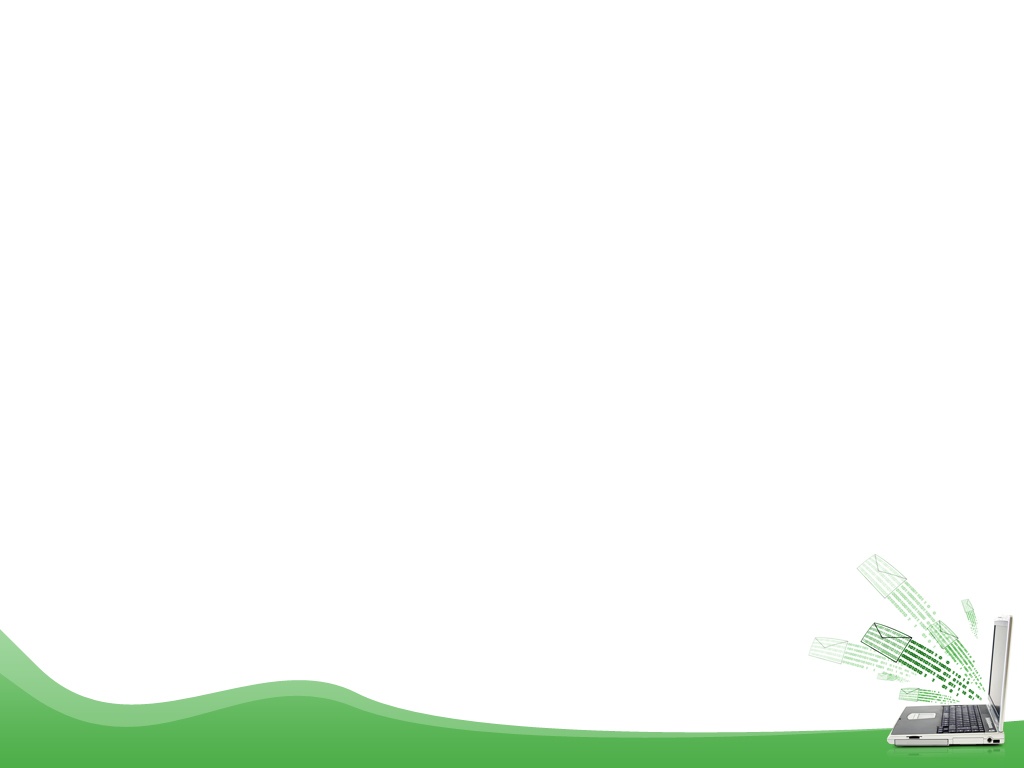 IV. Tổng kết
2. Nội dung
- Ca ngợi vẻ đẹp, sự gắn bó của cây tre đối với con người, đất nước Việt Nam từ xưa đến nay.
- Ca ngợi những phẩm chất cao đẹp của con người Việt Nam như: anh dũng, thủy chung, cần cù, bền bỉ, sống có tình, có nghĩa, ...
- Tình yêu quê hương, đất nước và niềm tự hào của nhà văn vẻ đẹp của thiên nhiên, con người Việt Nam và  truyền thống văn hóa dân tộc.
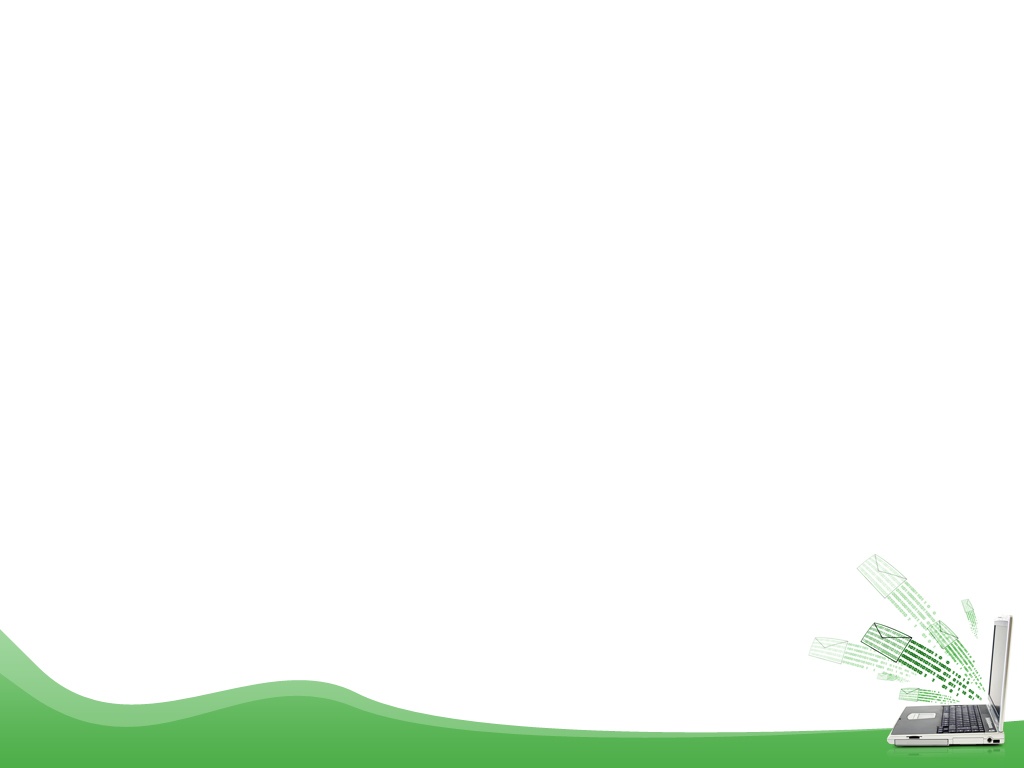 IV. Tổng kết
3. Cách đọc VB tùy bút
- Đọc, cảm nhận, vận dụng tri thức đọc hiểu để nhận diện thể loại;
- Chú ý đến những chi tiết về con người và sự kiện cụ thể, có thực, nhất là những chi tiết trở thành cái cớ để bộc lộ cảm xúc, suy tư,…;
- Phát hiện và chỉ ra cách nhìn nhận, lí giải của tác giả về các sự việc, hiện tượng;
- Chú ý các chi tiết, sự kiện, chủ đề tư tưởng, thông điệp mà văn bản gửi gắm thông qua hình thức nghệ thuật;
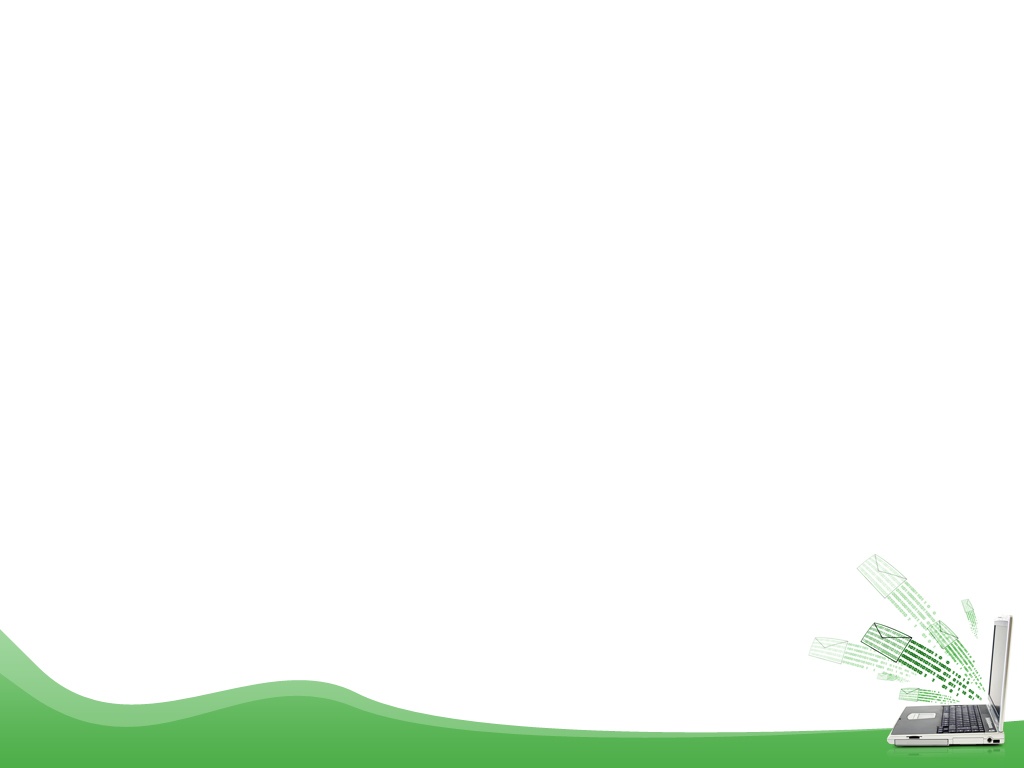 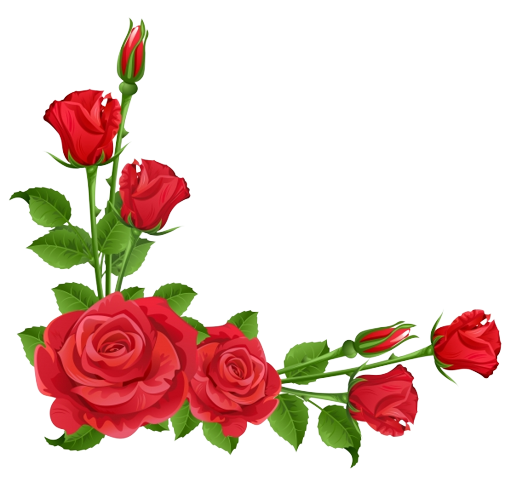 Bài tập
Em hãy tìm một số câu tục ngữ, ca dao, thơ, chuyện cổ  Việt Nam có nói đến cây tre.
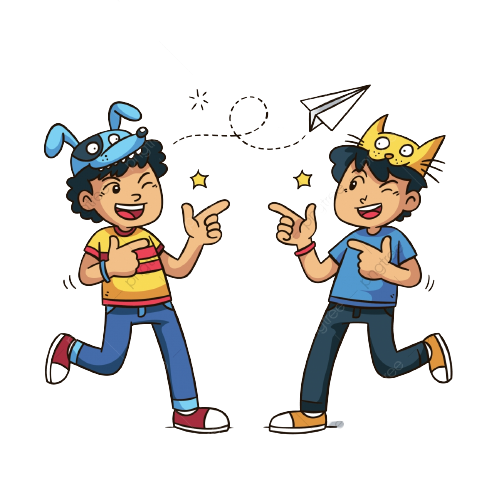 LUYỆN TẬP
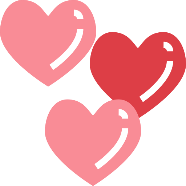 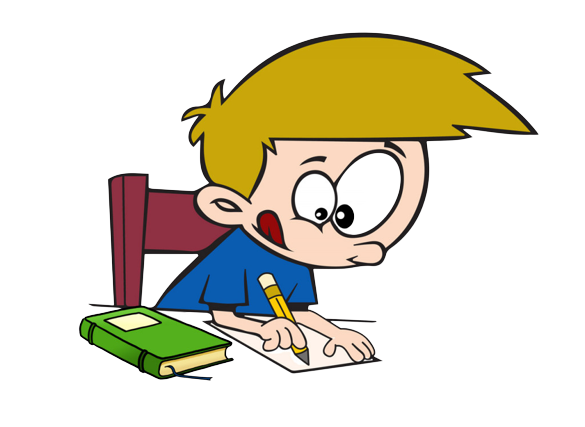 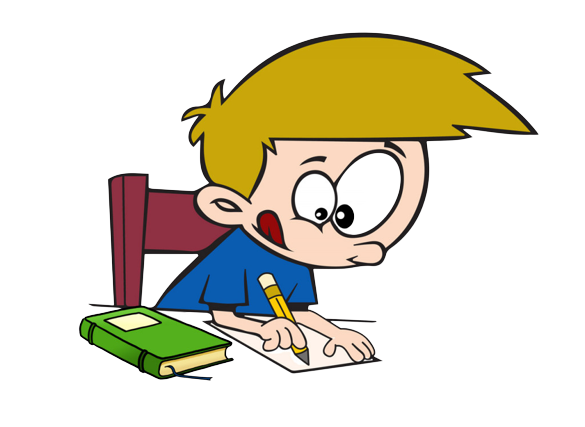 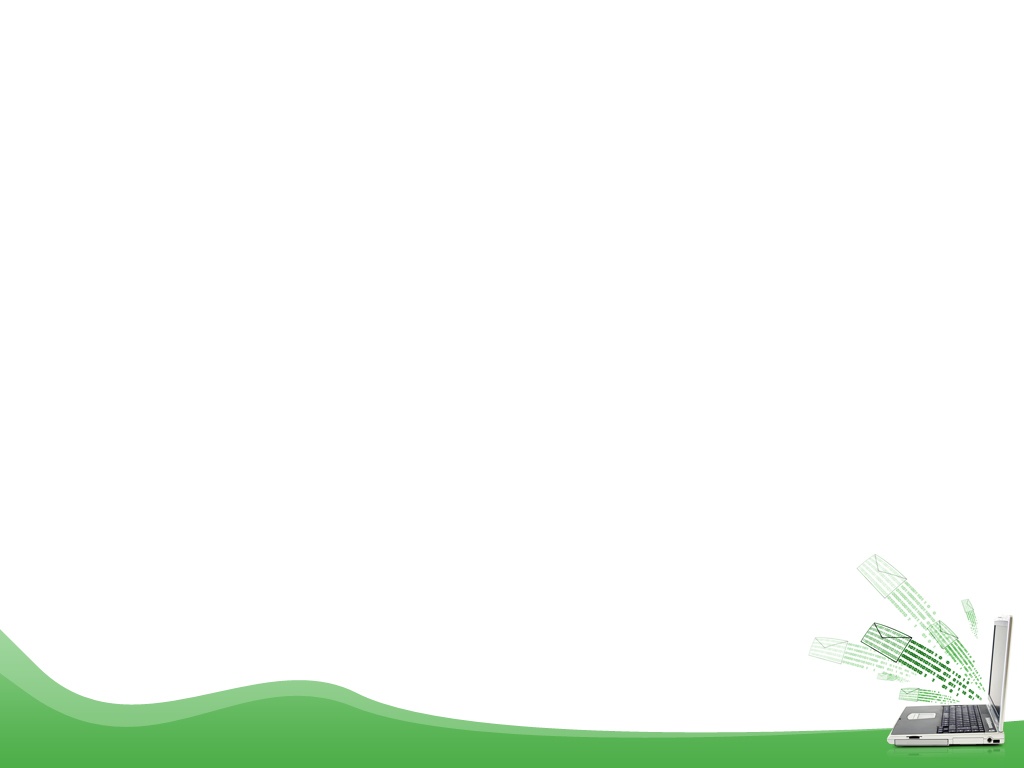 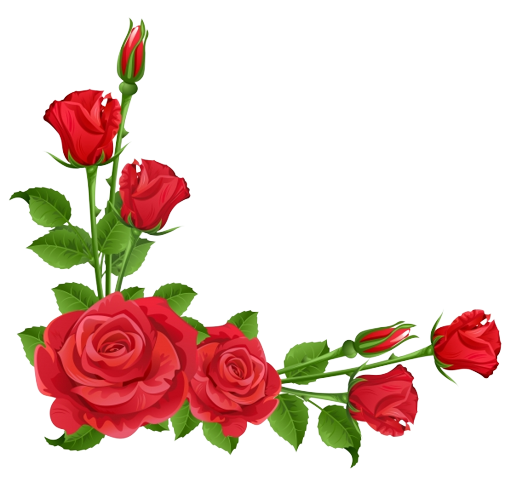 Bài tập 2:
Em hãy tìm một số câu tục ngữ, ca dao, thơ, chuyện cổ  Việt Nam có nói đến cây tre.
* Dưới đây là một số câu tục ngữ, ca dao, truyện cổ tích Việt Nam có nói đến cây tre:
- Khi đi trúc chửa mọc măng,
Khi về trúc đã cao bằng ngọn tre.
- Tre già măng mọc.
- Con mèo, con chó có lông,
Cây tre có mắt, xanh đồng có quai.
(Xanh đồng là một loại chảo sâu lòng dùng để xào nấu).
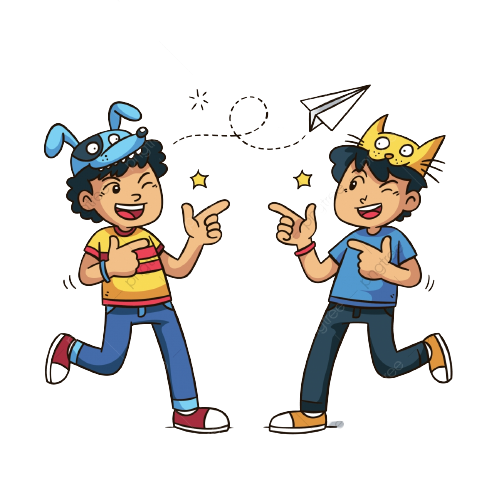 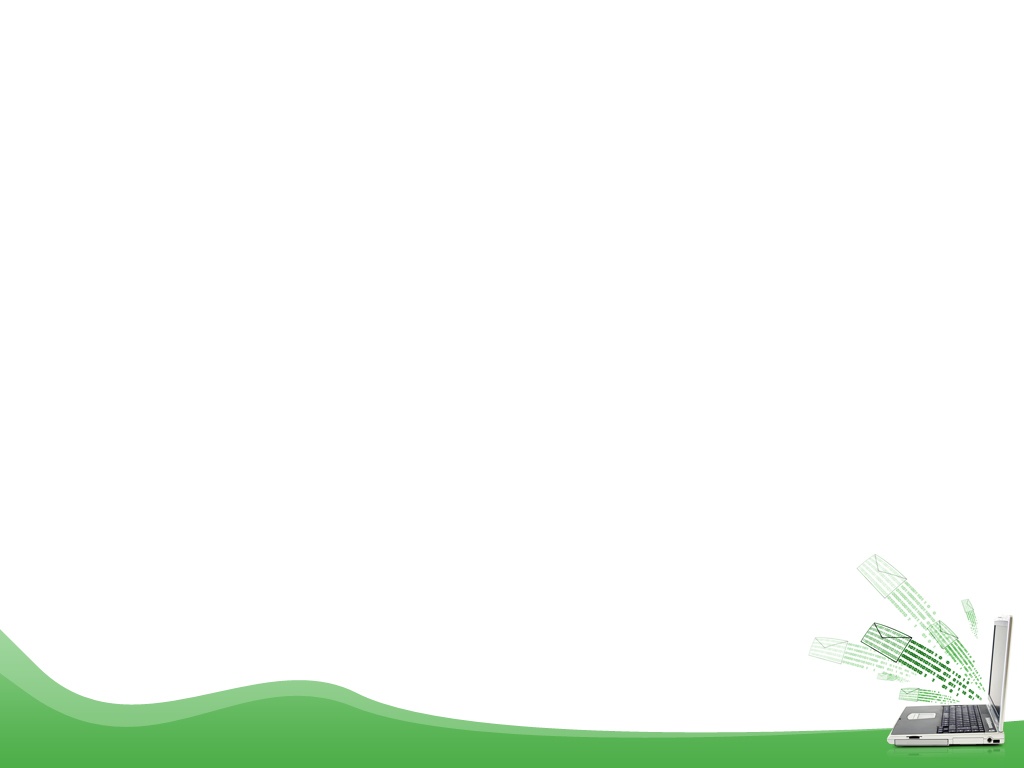 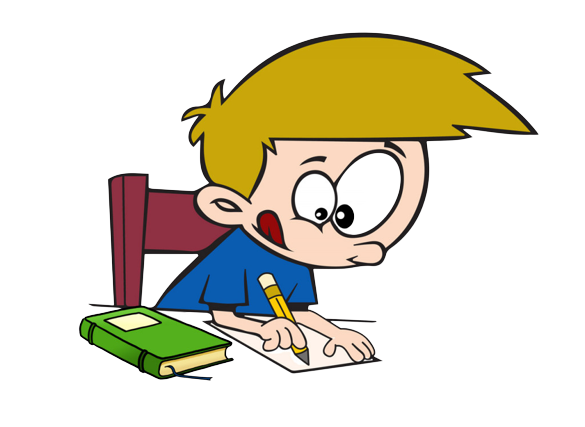 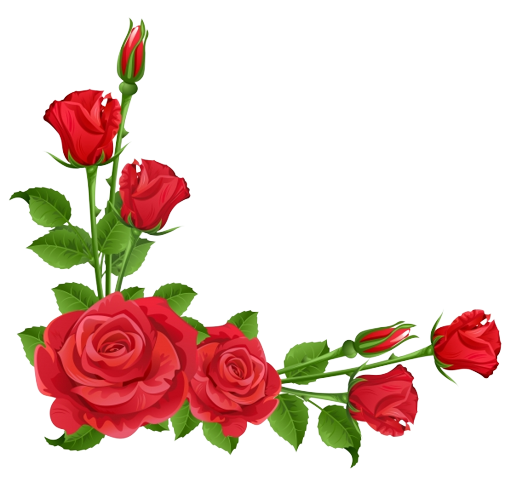 Bài tập 2:
Em hãy tìm một số câu tục ngữ, ca dao, thơ, chuyện cổ  Việt Nam có nói đến cây tre.
- Truyện Cây tre trăm đốt là truyện cổ tích trong đó cây tre có một vị trí rất quan trọng.
- Truyền thuyết Thánh Gióng kể rằng khi roi sắt gãy, Gióng đã nhổ tre ven đường quật vào quân giặc làm cho chúng thua chạy tan tác và do ngựa sắt phun lửa nên cho đến giờ ở làng Cháy vẫn còn giống tre thân có màu vàng óng gọi là tre đằng ngà)
- Sọ Dừa: chi tiết về tiếng sáo của chàng.
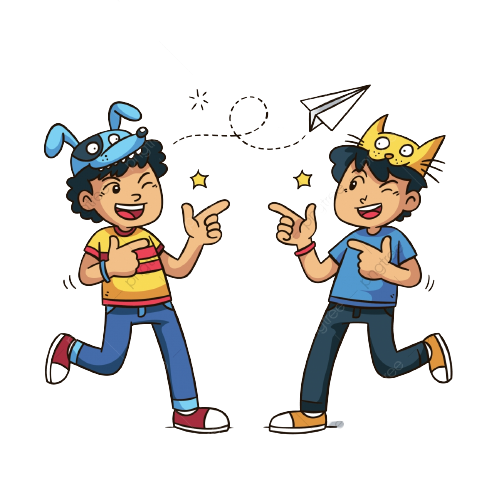 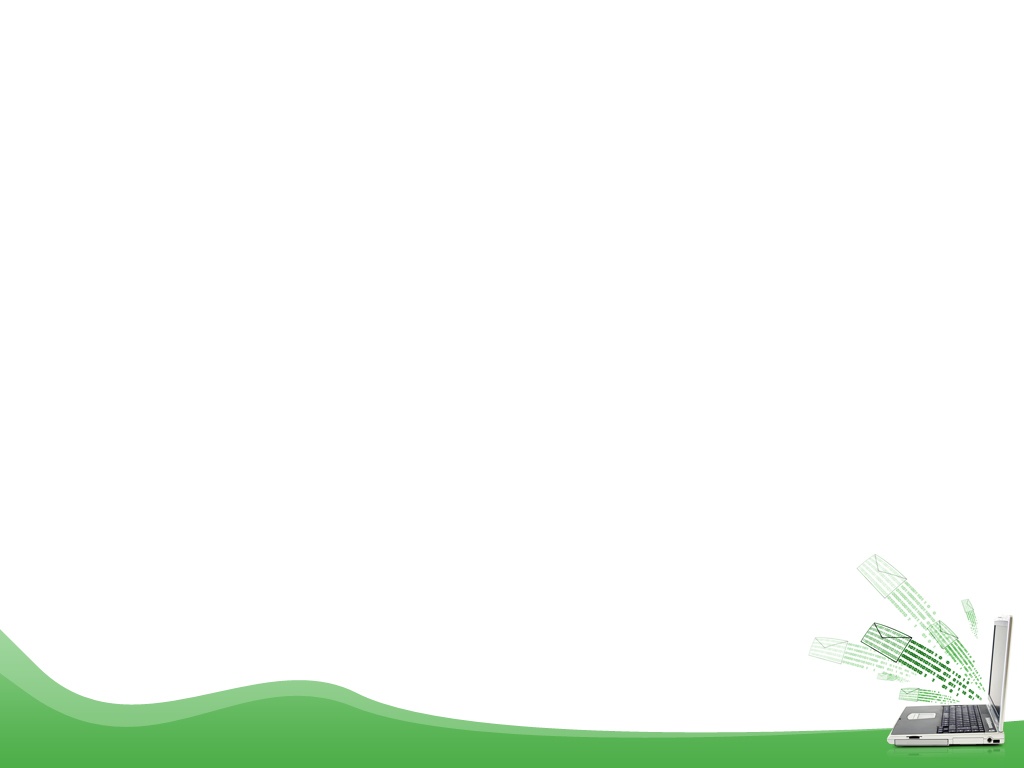 Bài tập 1: Hãy tìm một số bằng chứng để thấy tre, nứa vẫn gắn bó thân thiết với đời sống của người Việt Nam. Em hãy viết đoạn văn từ 7 đến 10 dòng nêu cảm nhận của em về sự gắn bó mà em ấn tượng nhất? (HS có thể dùng clip để minh họa).
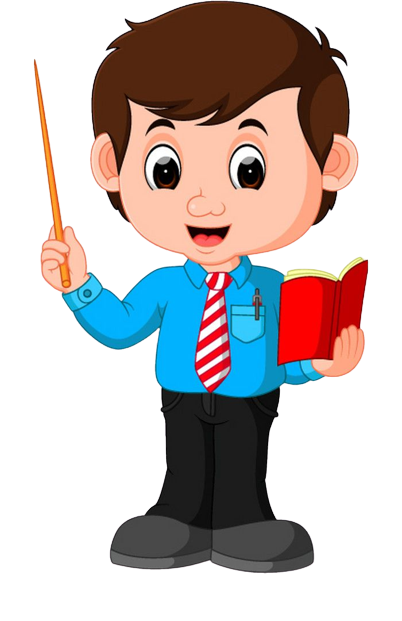 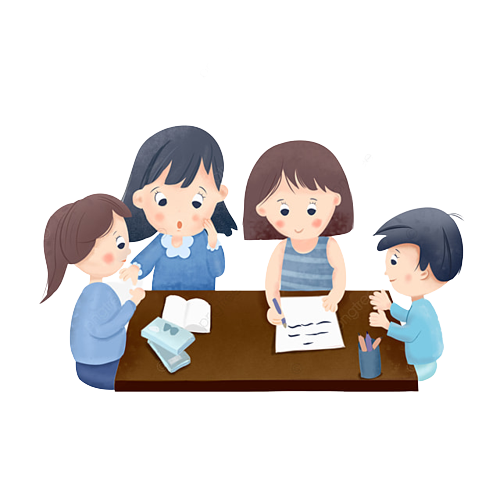 VẬN DỤNG
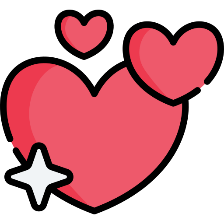